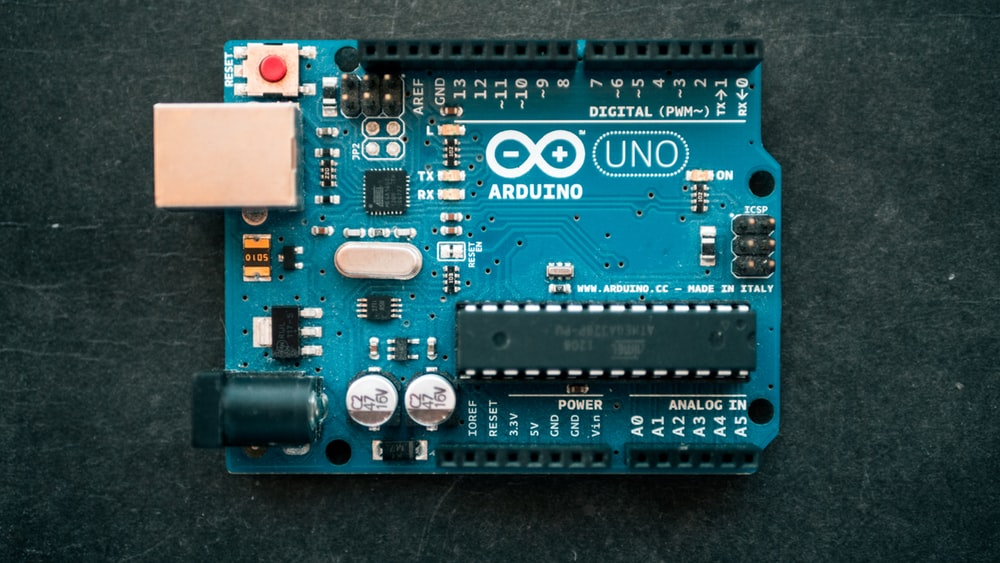 Batería virtual con Arduino
Julen Justo Neira
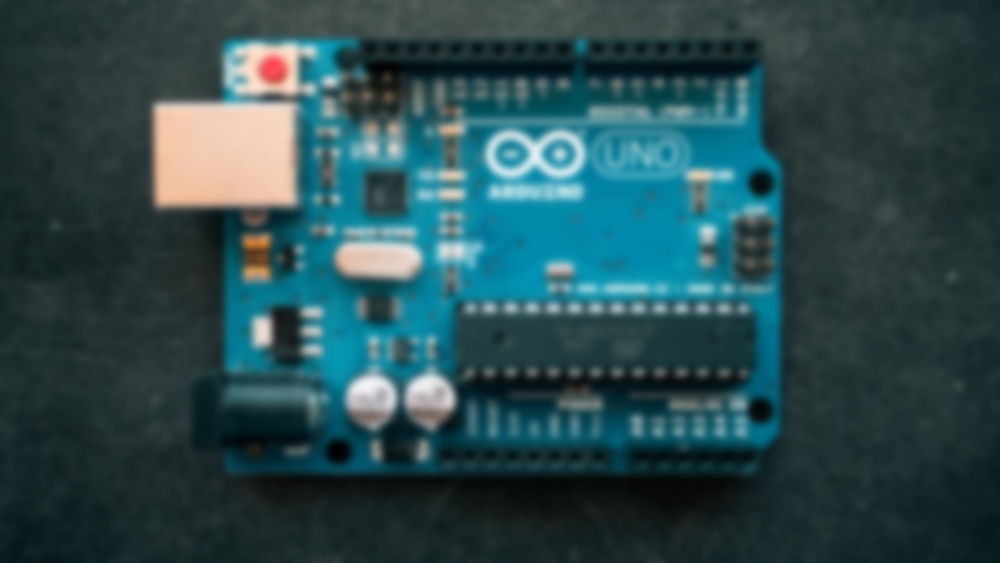 Idea – Objetivos Ideales
2 modos: “play” y “calibrar”
Detectar posición  Acelerómetro.
Detección golpeo.
Calibración del entorno modular.
Golpeo con sensibilidad.
Interacción con DAWs.
Conexión baqueta-dispositivo vía Bluetooth.
Soporte para móviles.
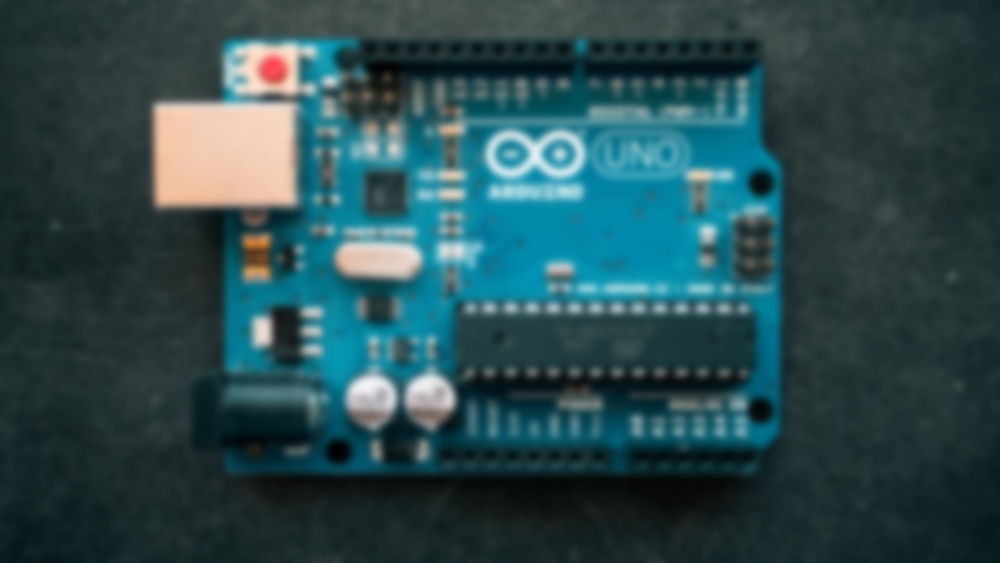 Idea – Objetivos iniciales
3 modos: “play”, “calibrar” y “tempo”.
Selección tambor  Detección de posición.
Detección de golpeo.
Calibración del entorno modular.
Reproducción del sonido via Arduino.
Interacción con DAWs
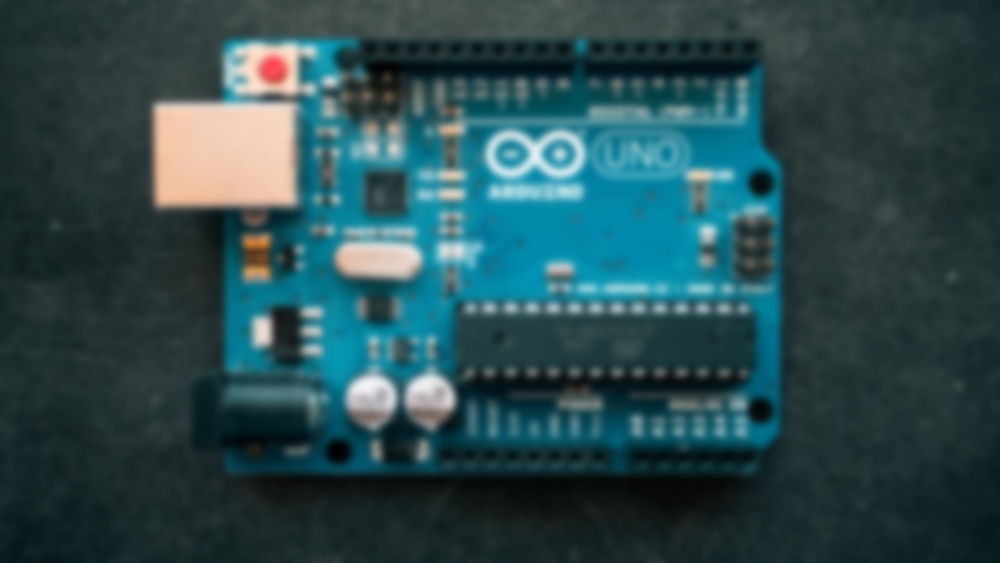 Materiales empleados
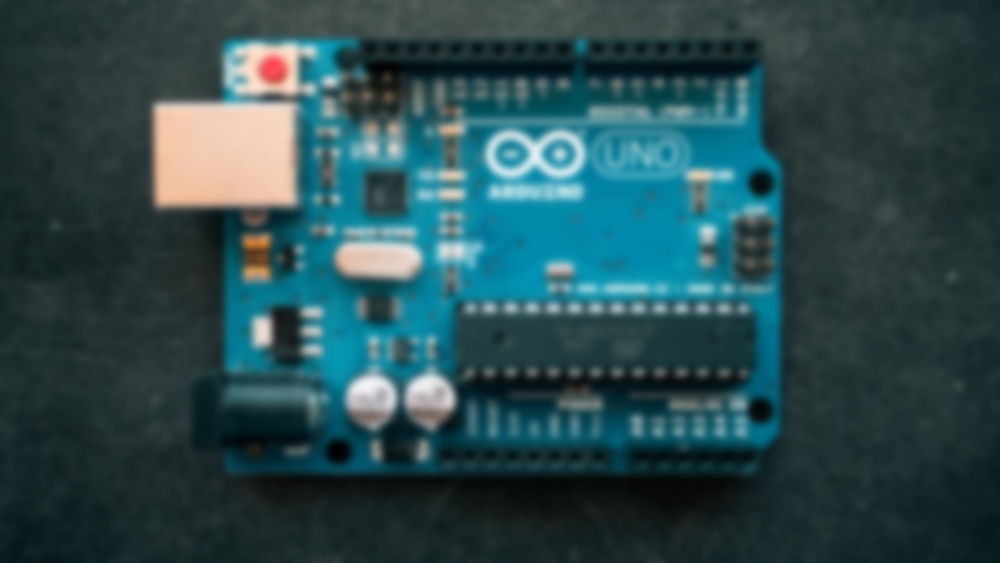 Características del MPU6050 GY-521
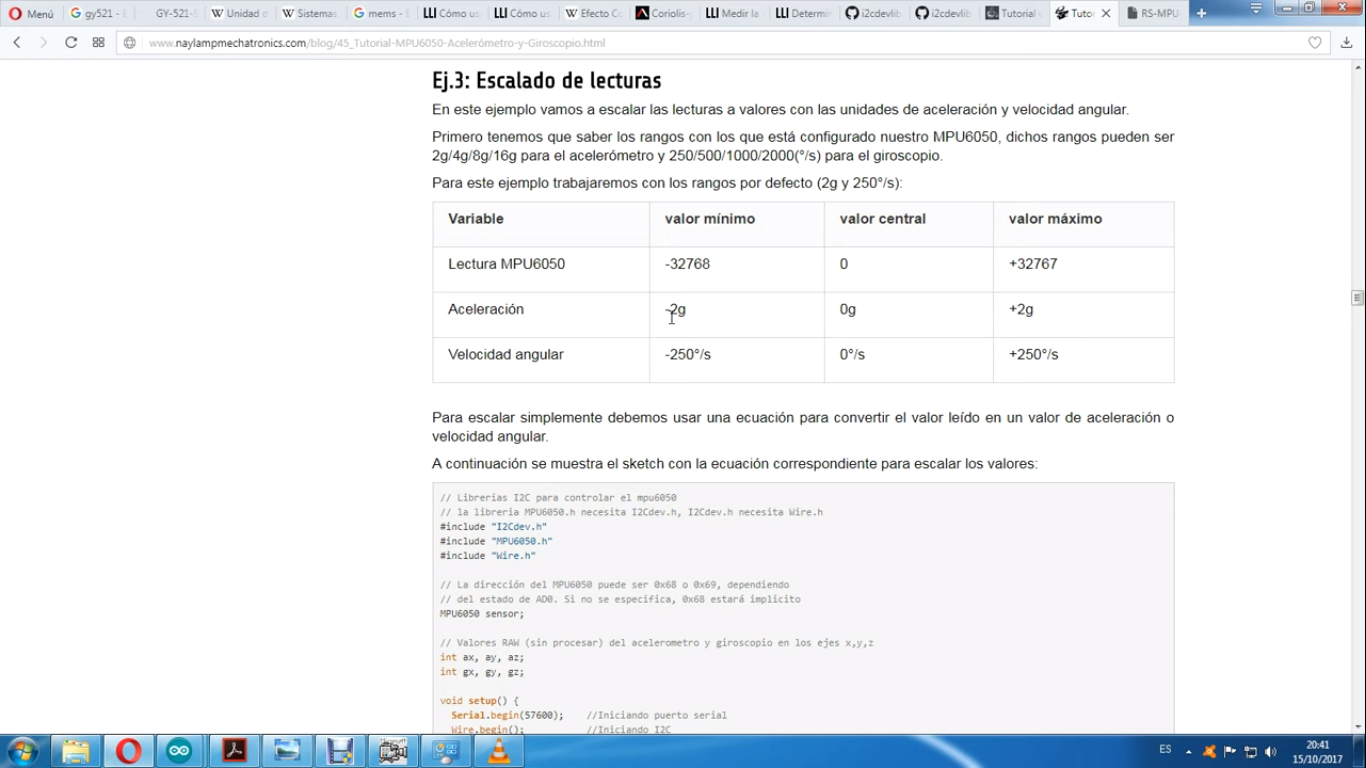 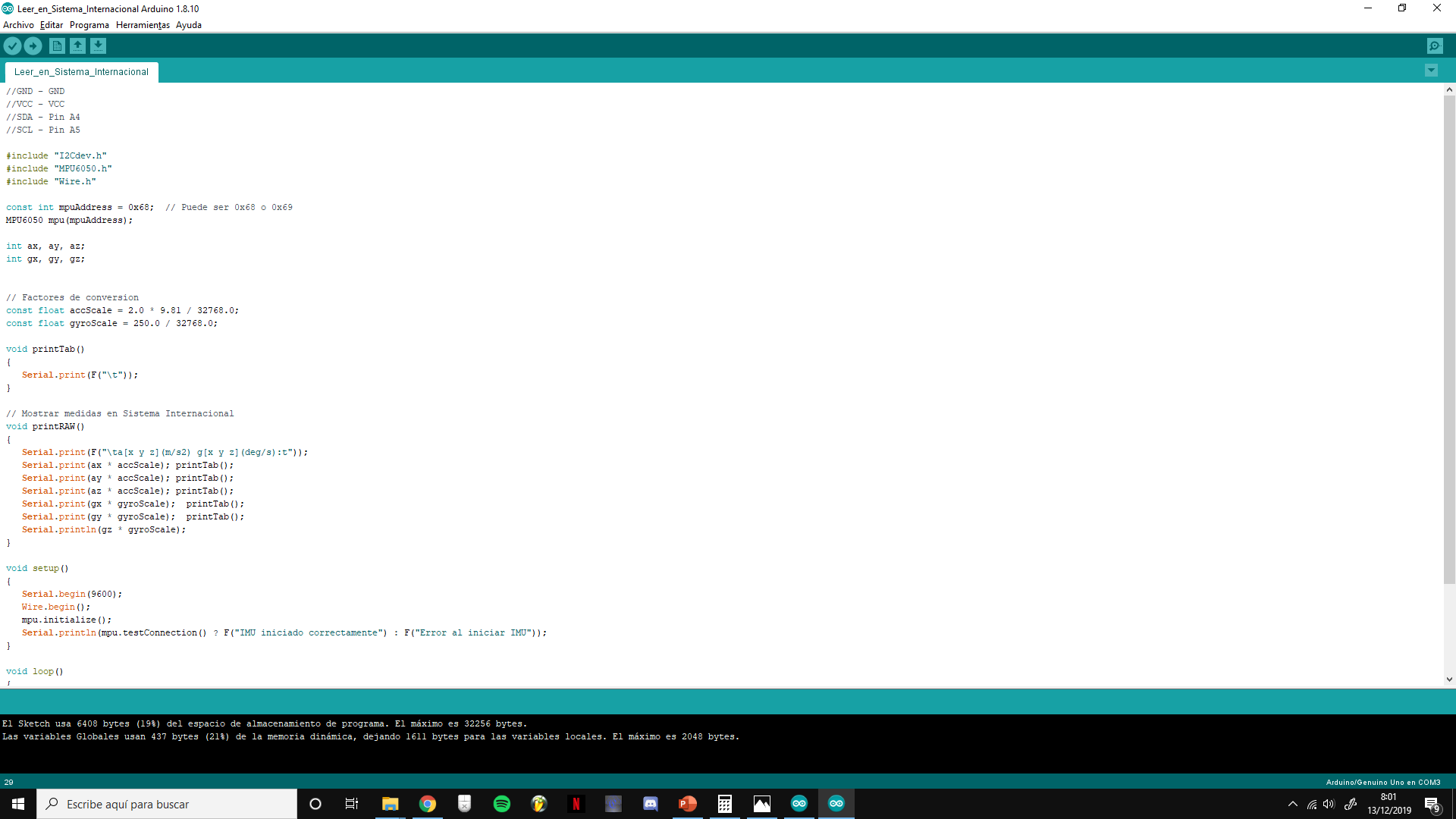 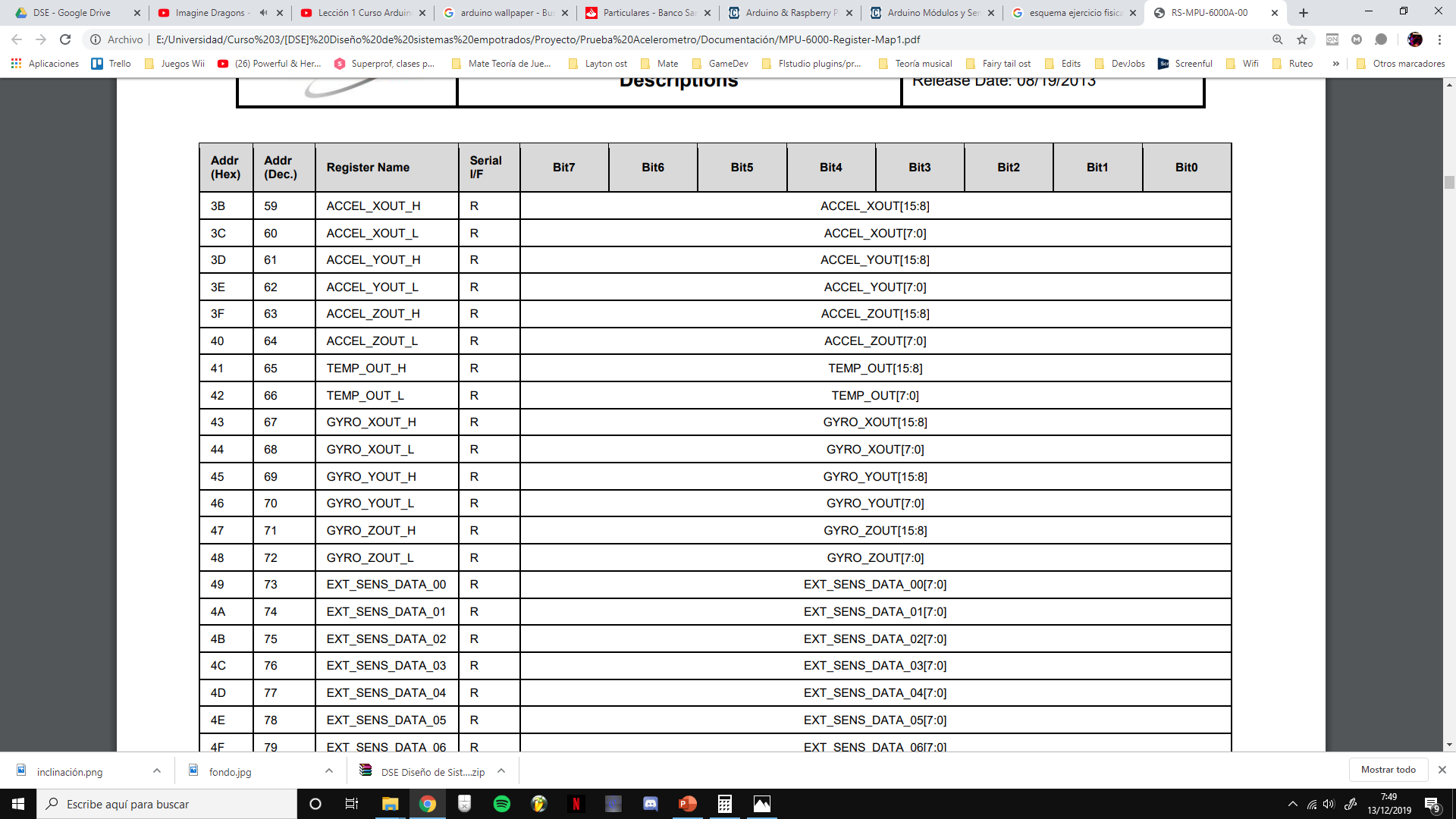 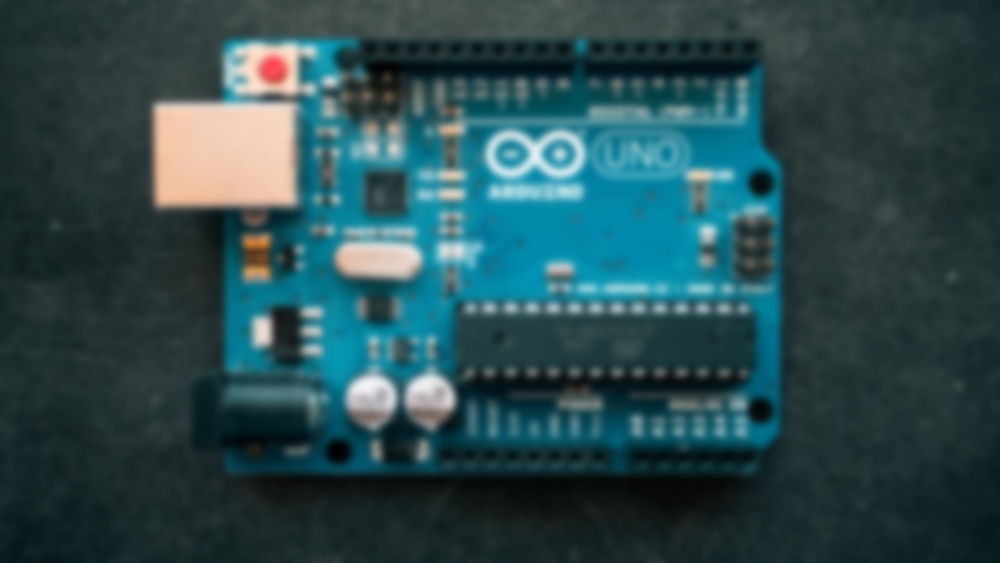 Características del MPU6050 GY-521
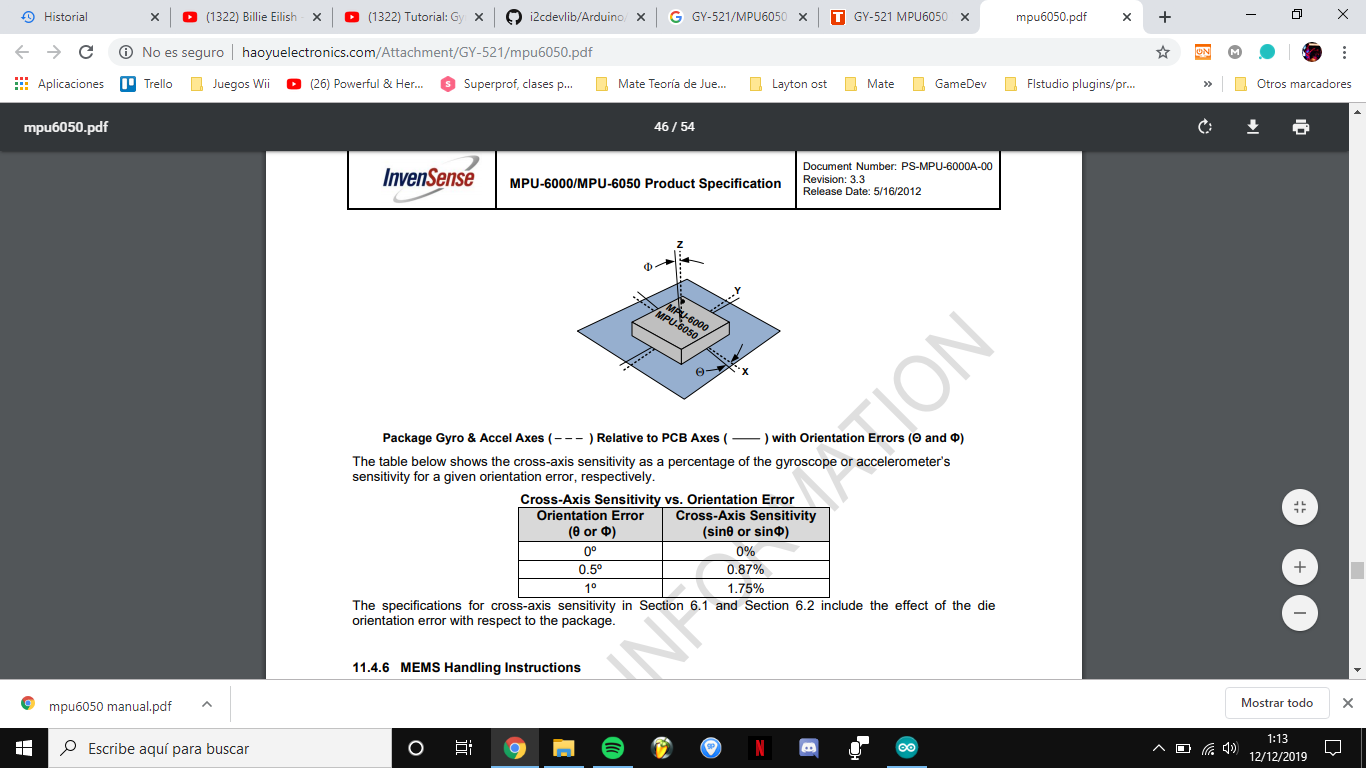 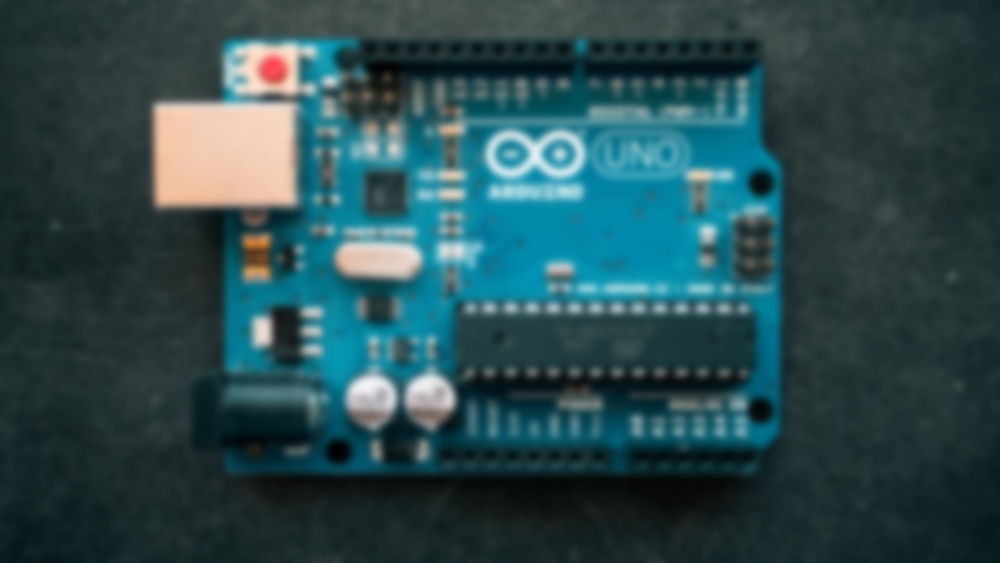 Diseño inicial – Detección posición y golpeo
V = V0 + a *Δt
P = P0 + V *Δt
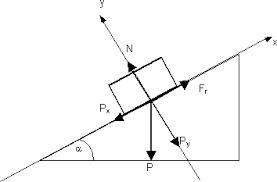 Giro modifica valor en cada eje
Coordenadas locales  Coordenadas del mundo
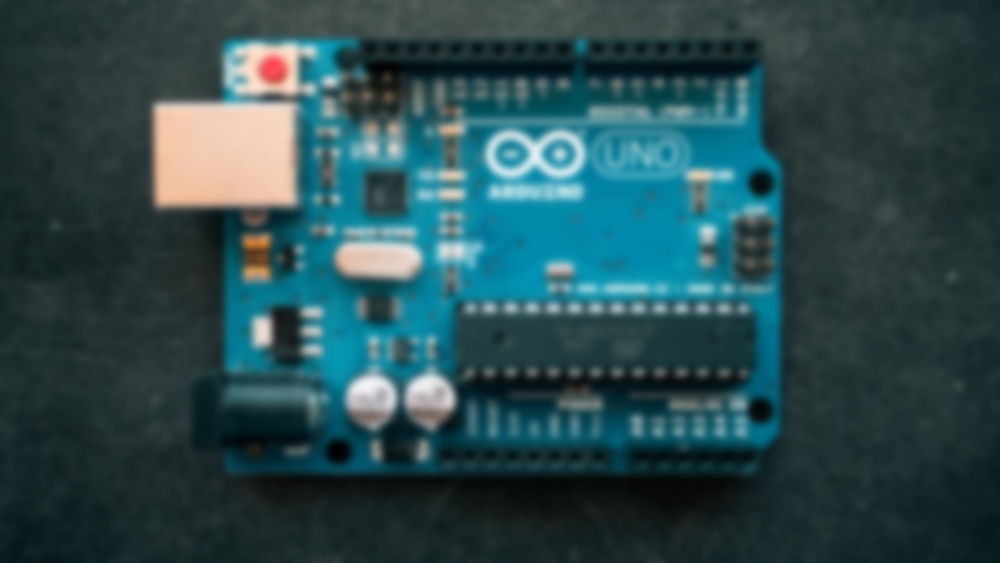 Diseño inicial – Calibración de bombos
Producto vectorial
Ángulo de golpeo
Top
Mid
Down
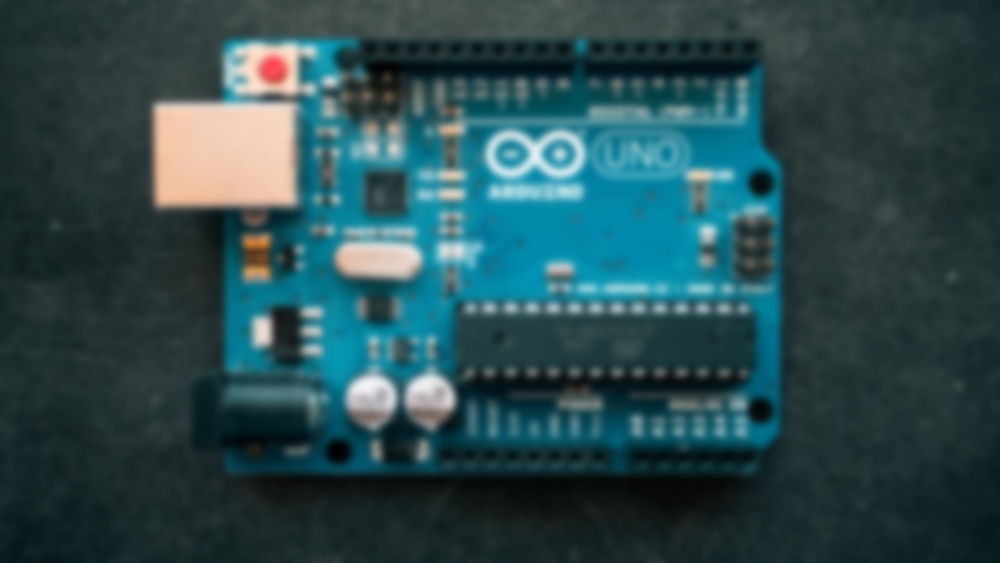 Problema 1 – Deriva en cálculo de la aceleración
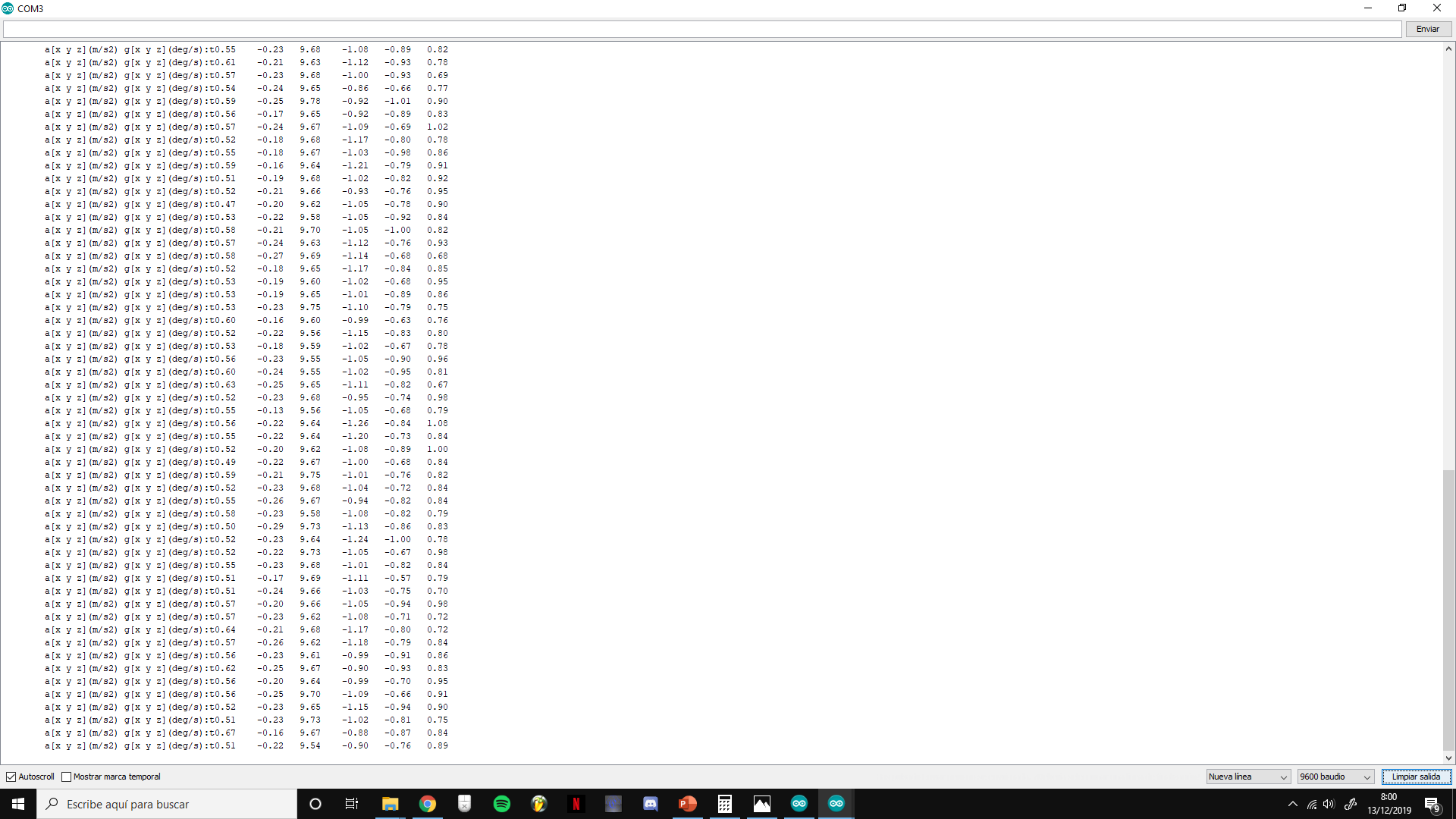 U
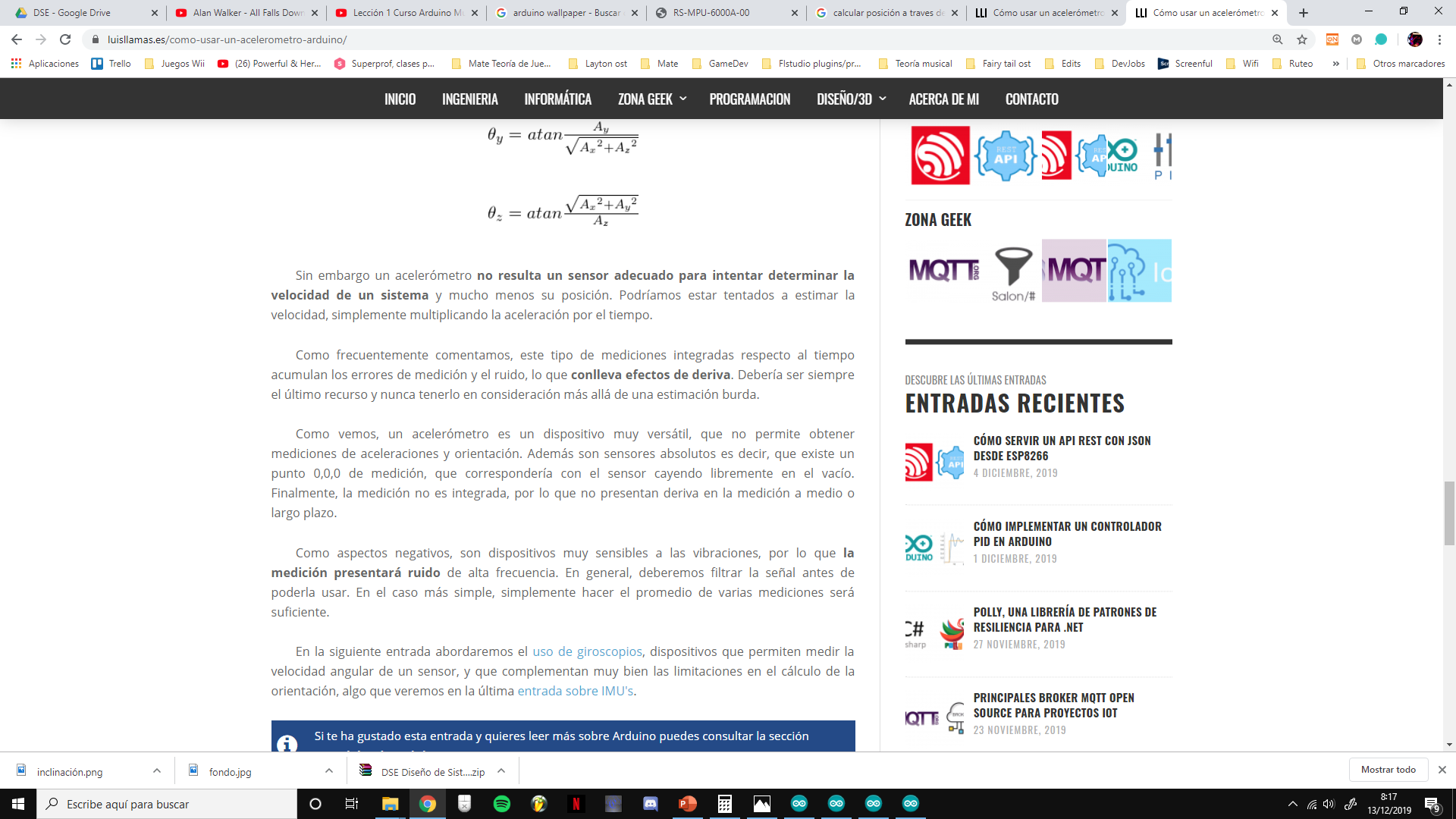 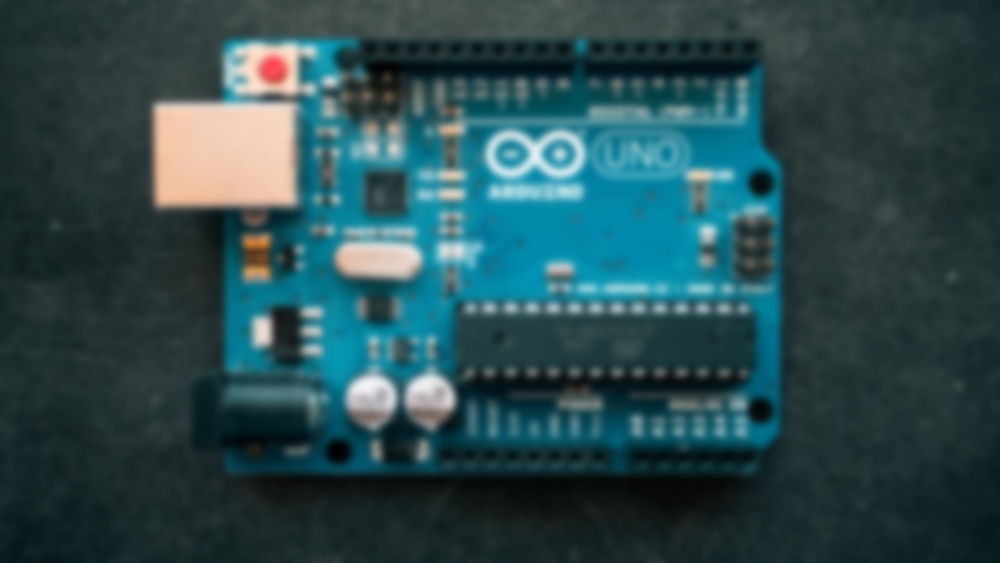 Solución 1.1 – Cálculo del giro a partir de la tangente
Cálculo de giro a partir de tangente
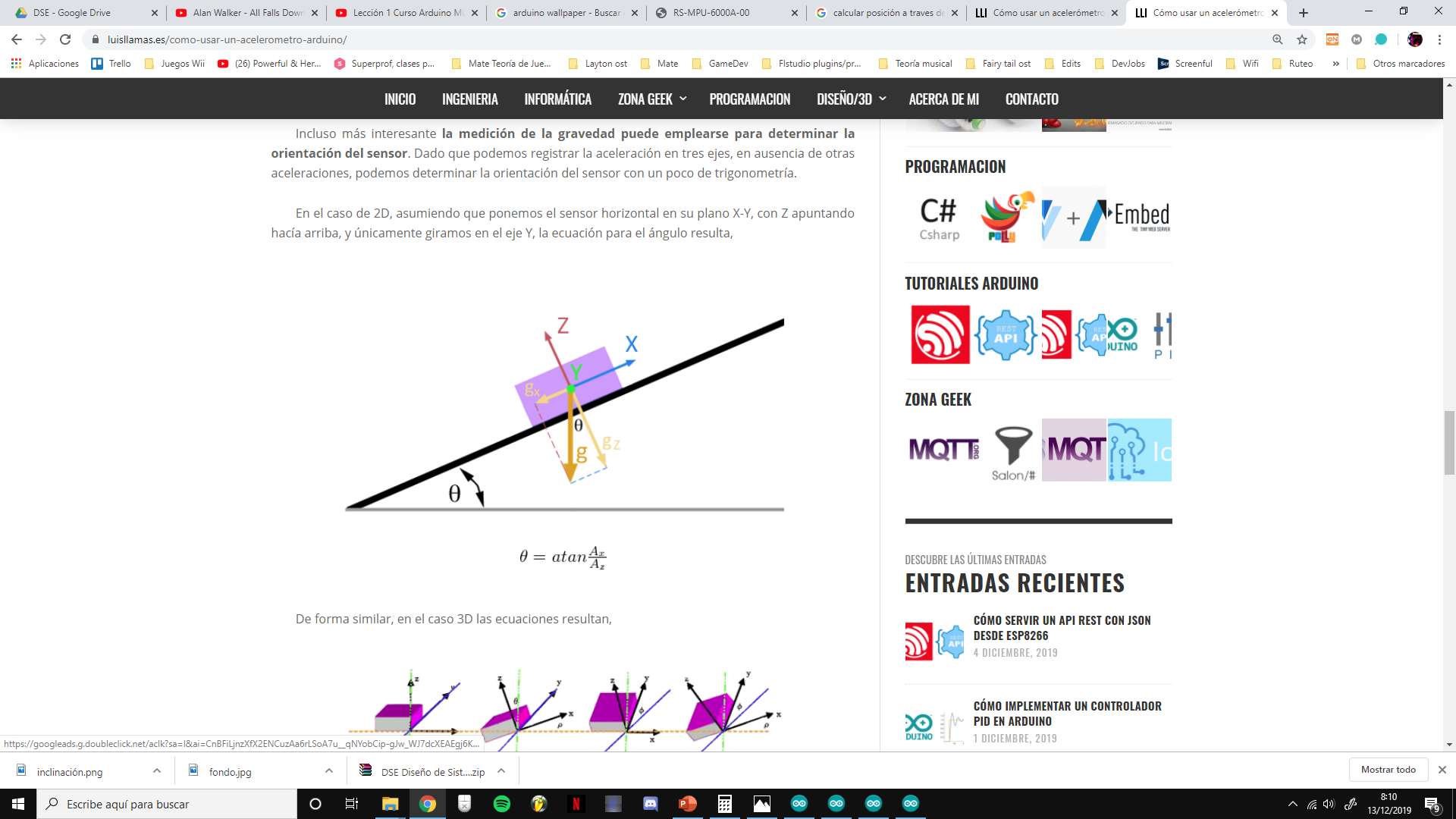 U
Inclinación  Detección de golpeo
Cálculo a partir de la gravedad
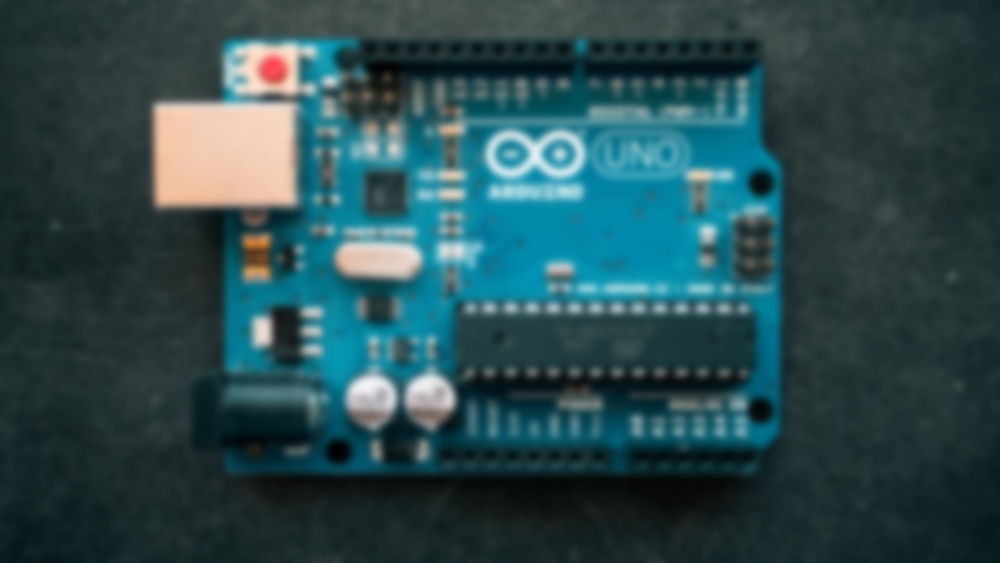 Solución 1.1 – Cálculo del giro a partir de la tangente
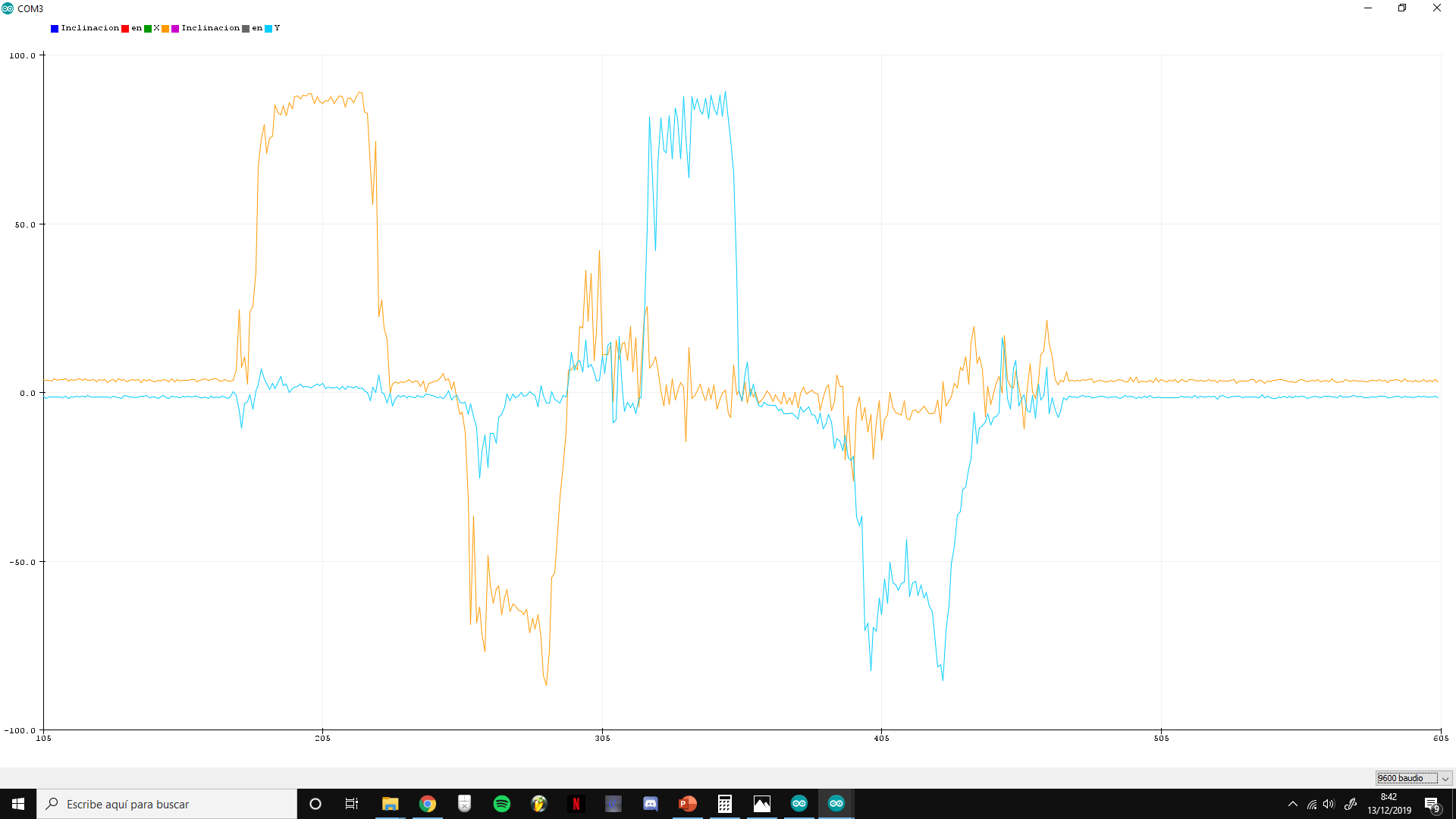 U
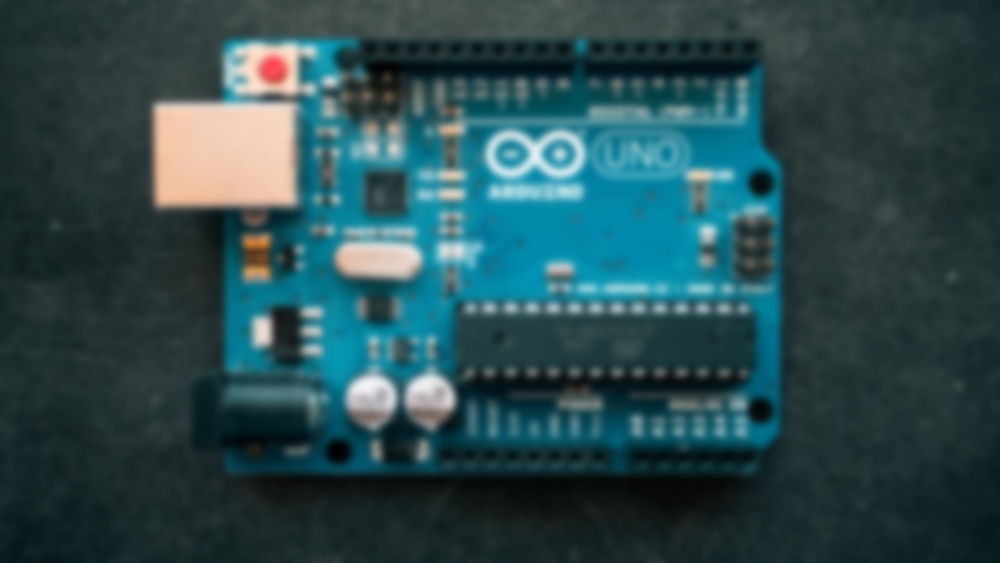 Solución 1.2 – Combinación método de la tangente e integración del giro
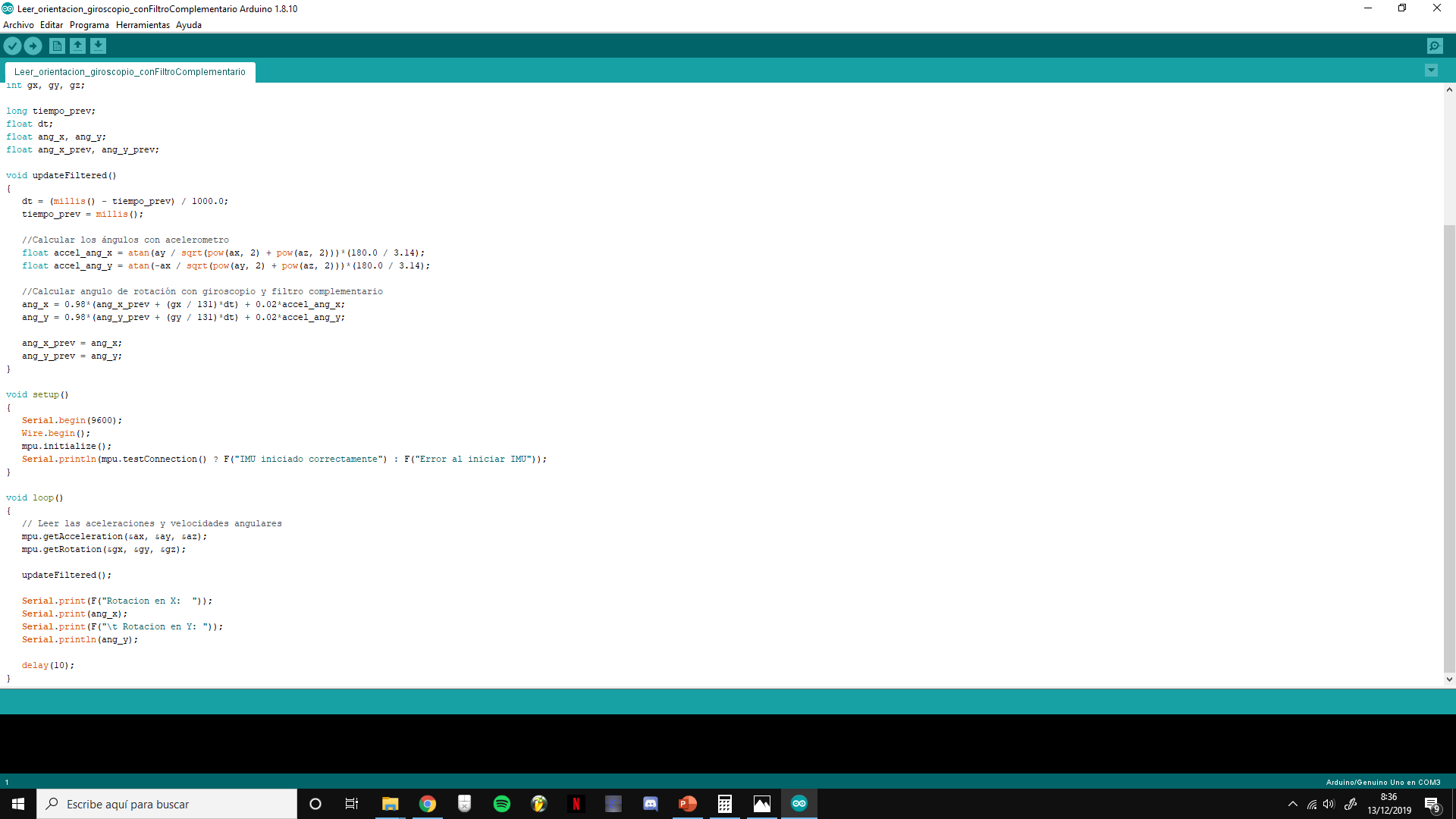 U
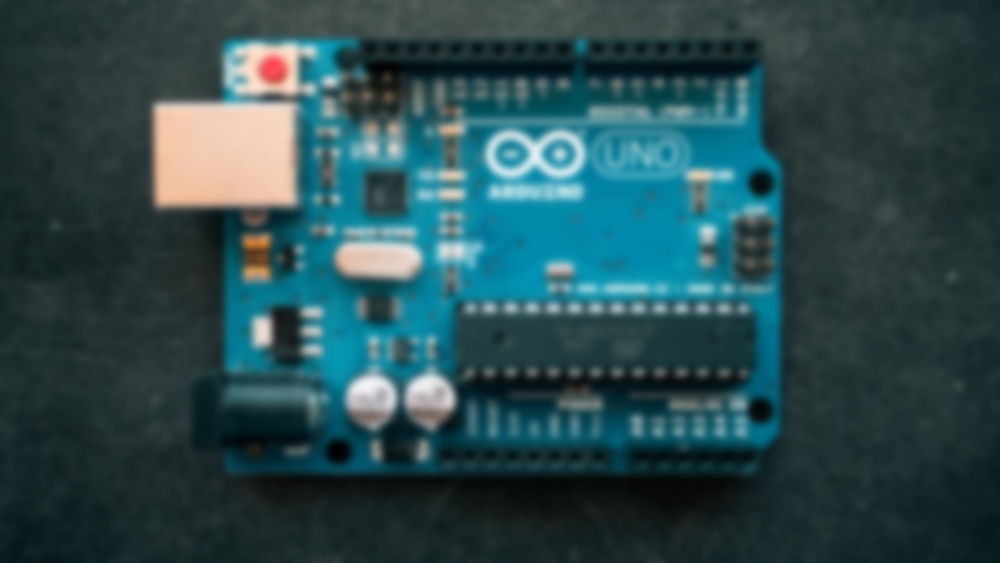 Solución 1.2 – Combinación método de la tangente e integración del giro
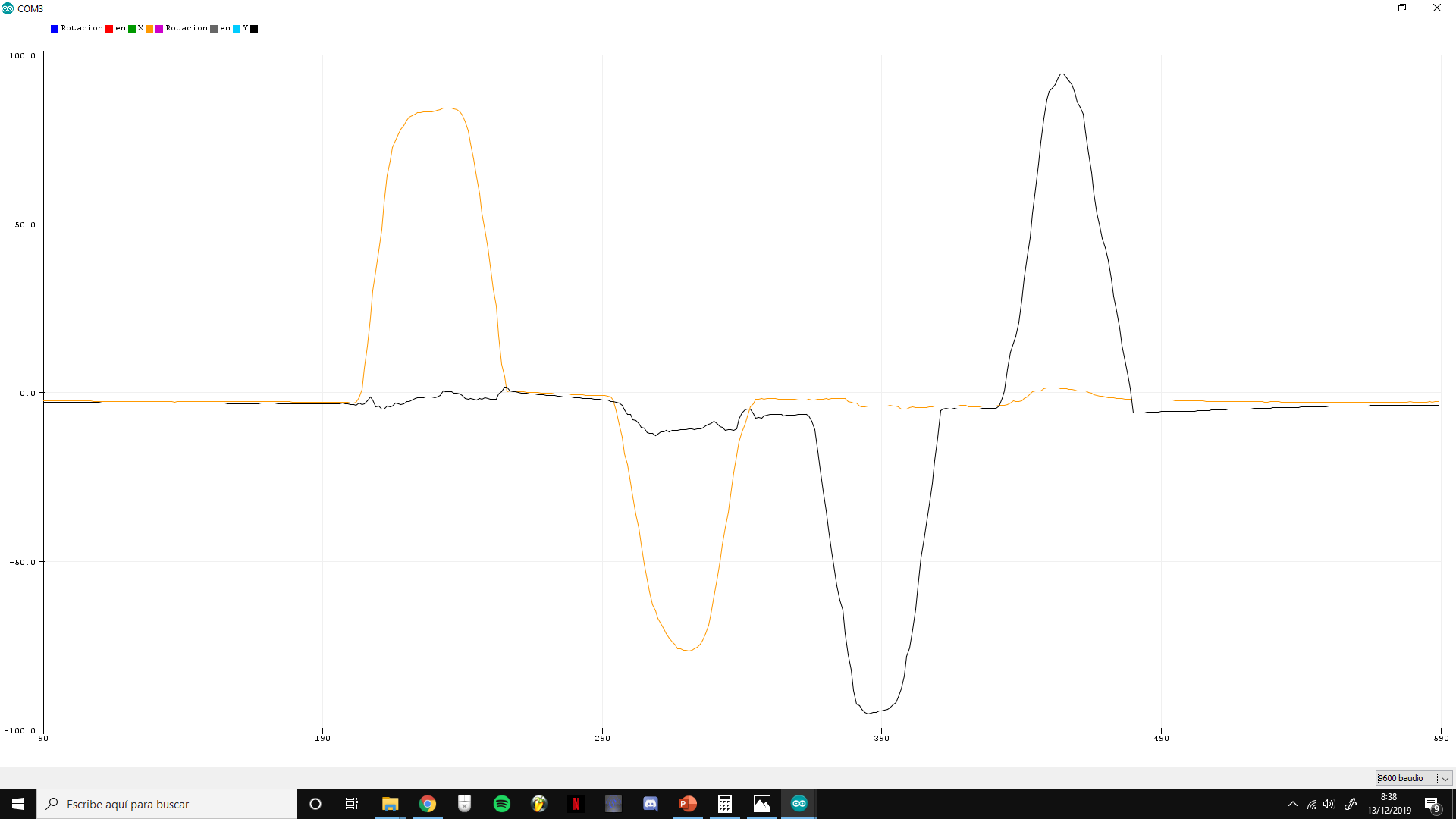 U
GIRO X  Detección de golpeo ?
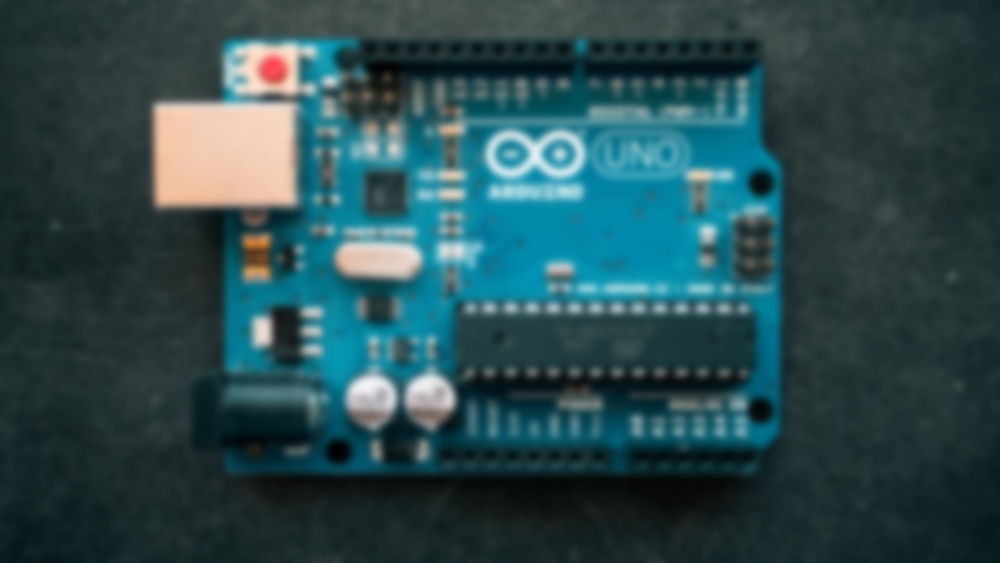 Solución 1.2 – Combinación método de la tangente e integración del giro
GIRO X  Detección de golpeo
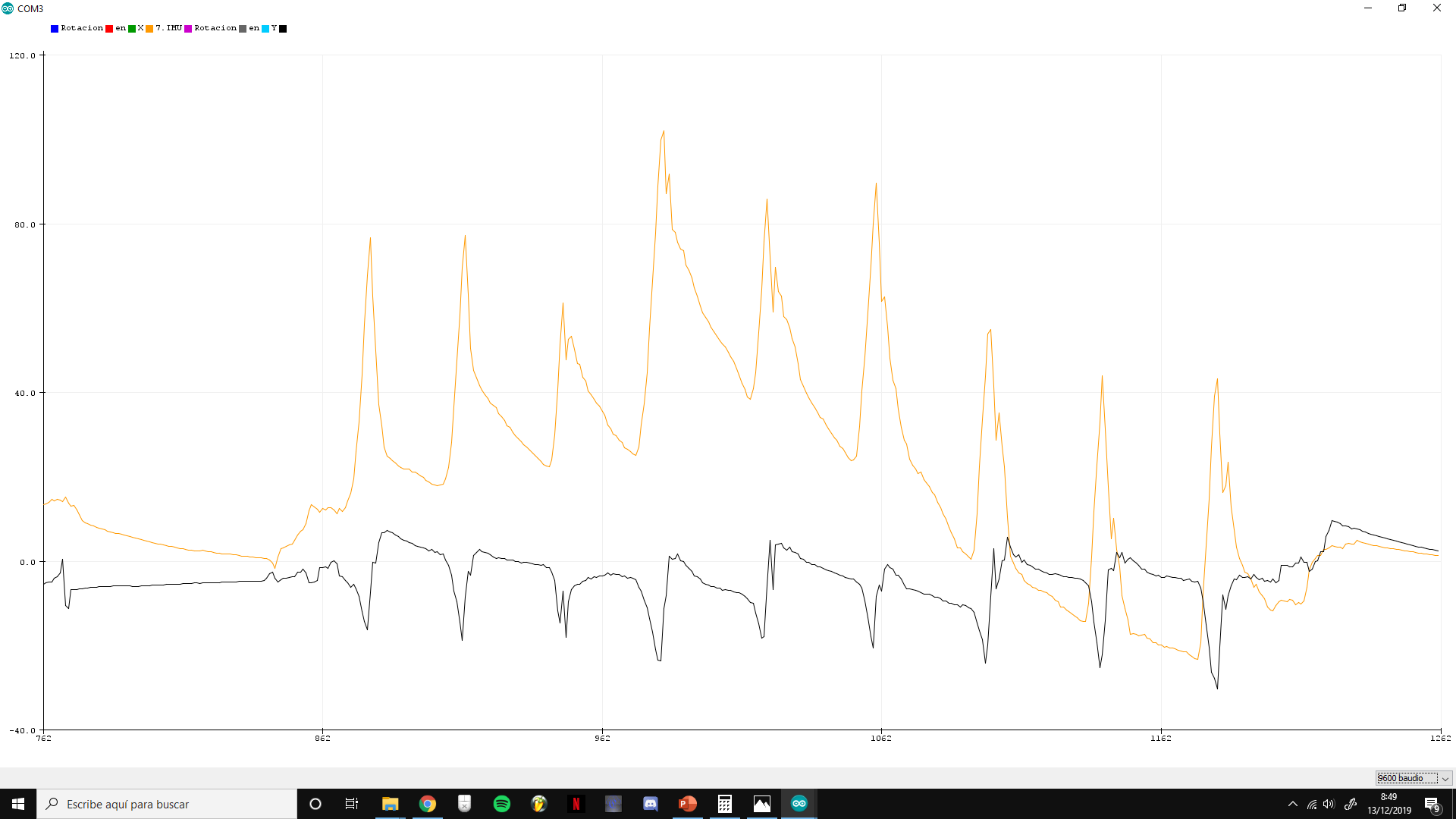 U
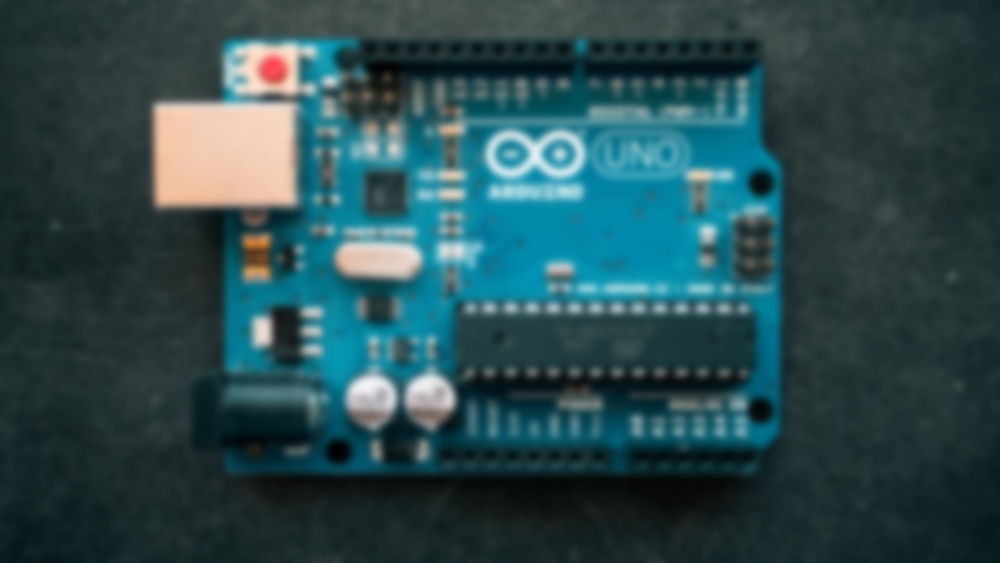 Solución 1.2 – Combinación método de la tangente e integración del giro
GIRO X +GIRO Y + GIRO Z  Posibilidad de reconstrucción de la posición
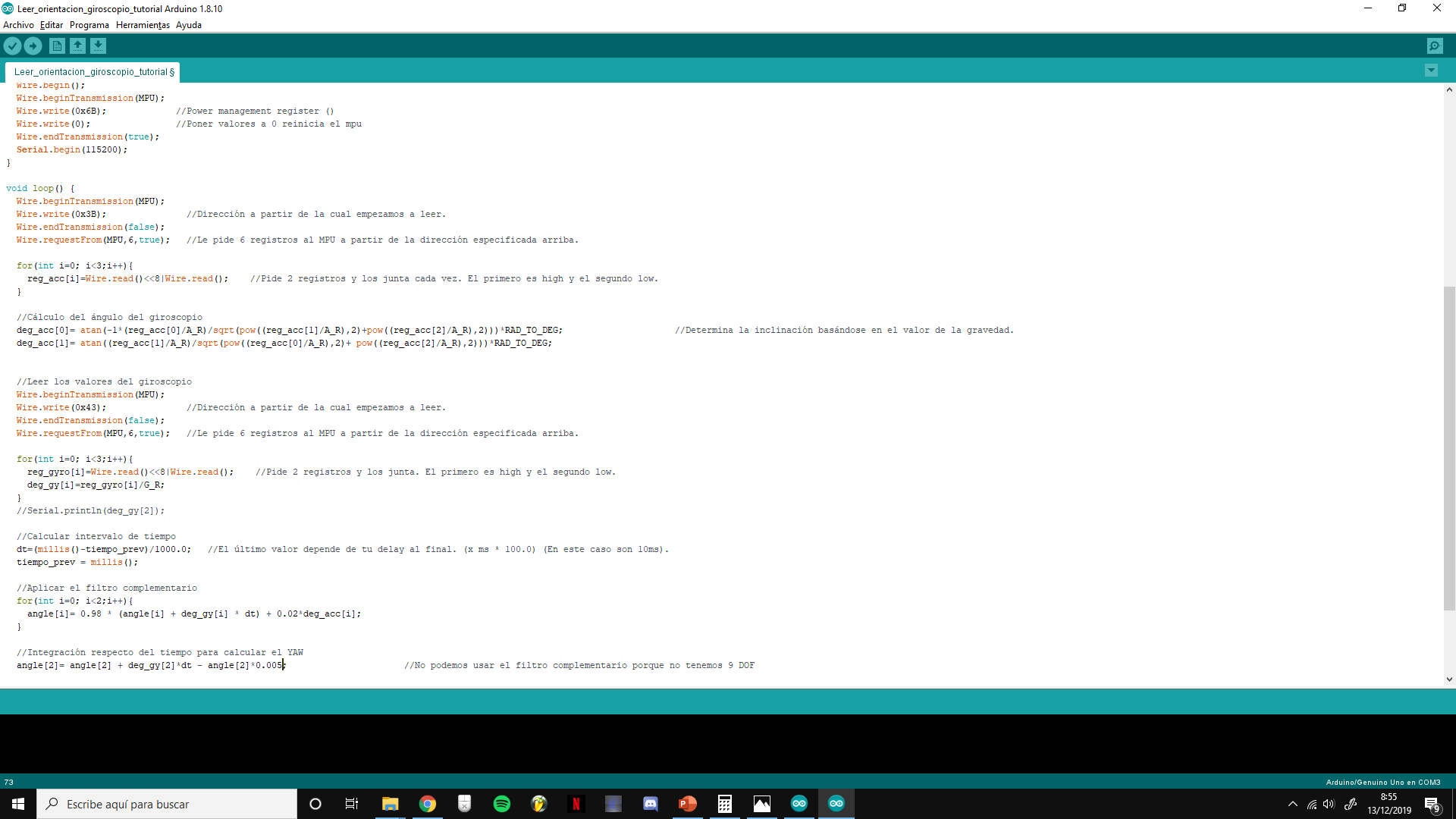 Cálculo dependiente de la gravedad
U
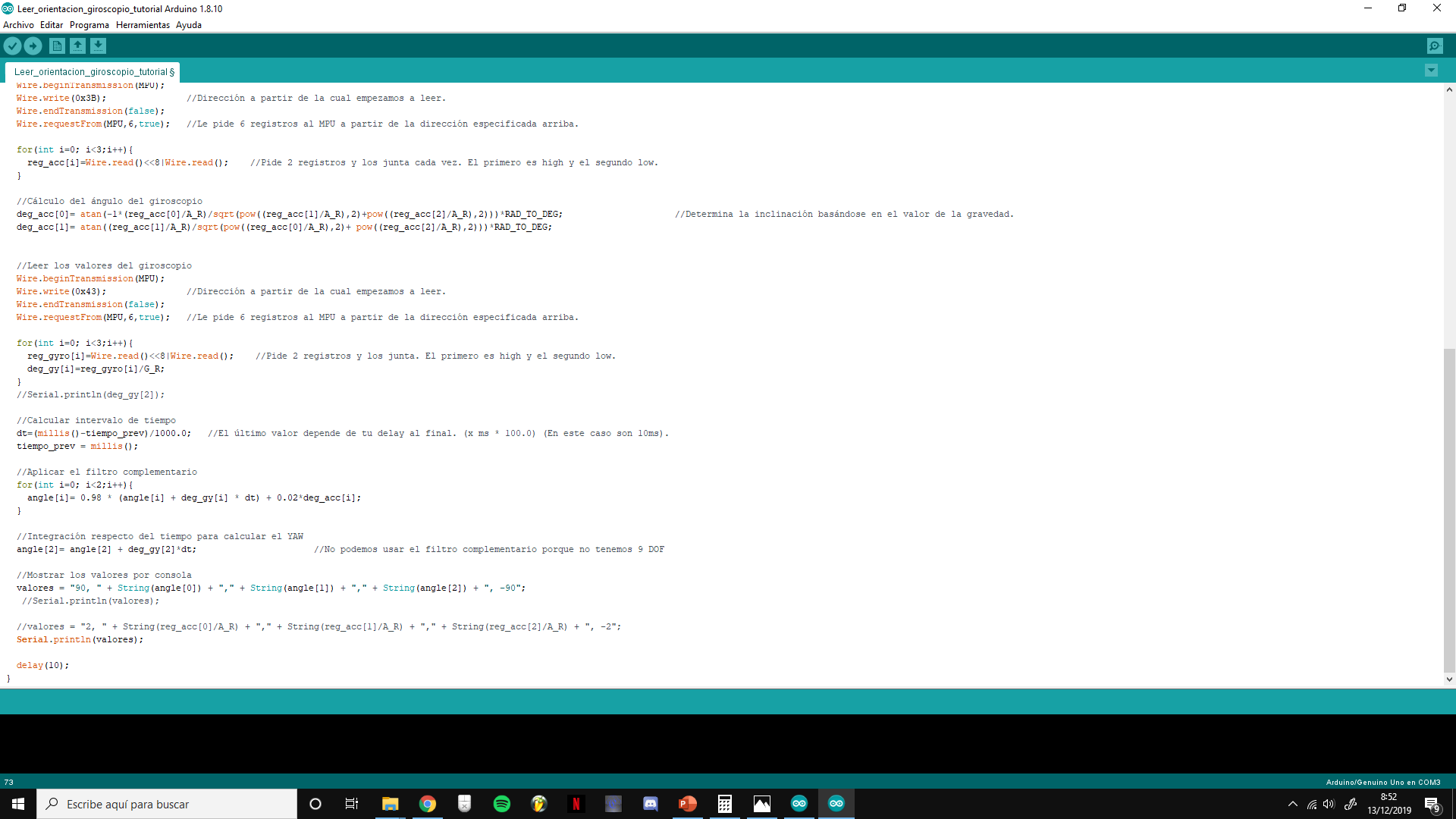 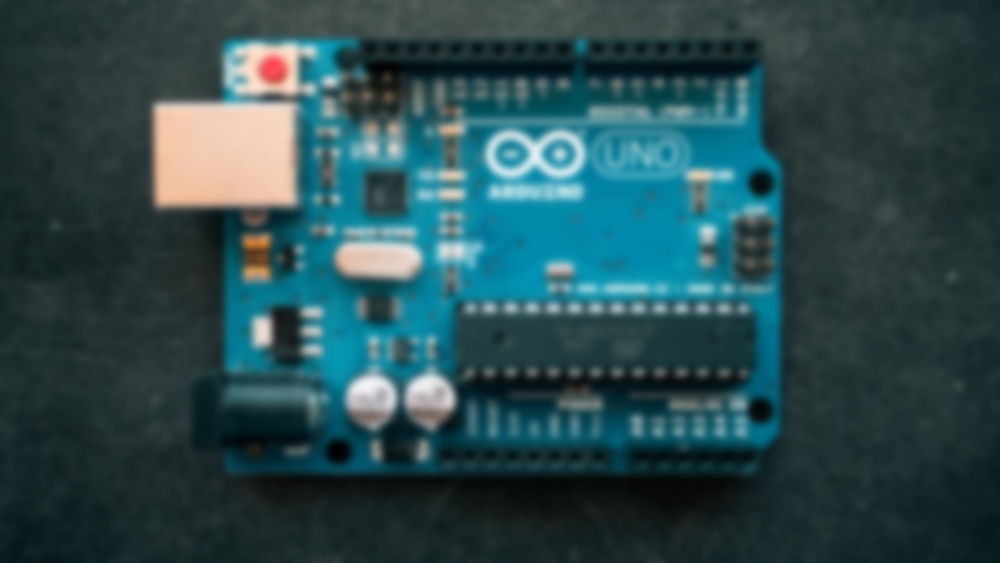 Solución 1.2 – Combinación método de la tangente e integración del giro
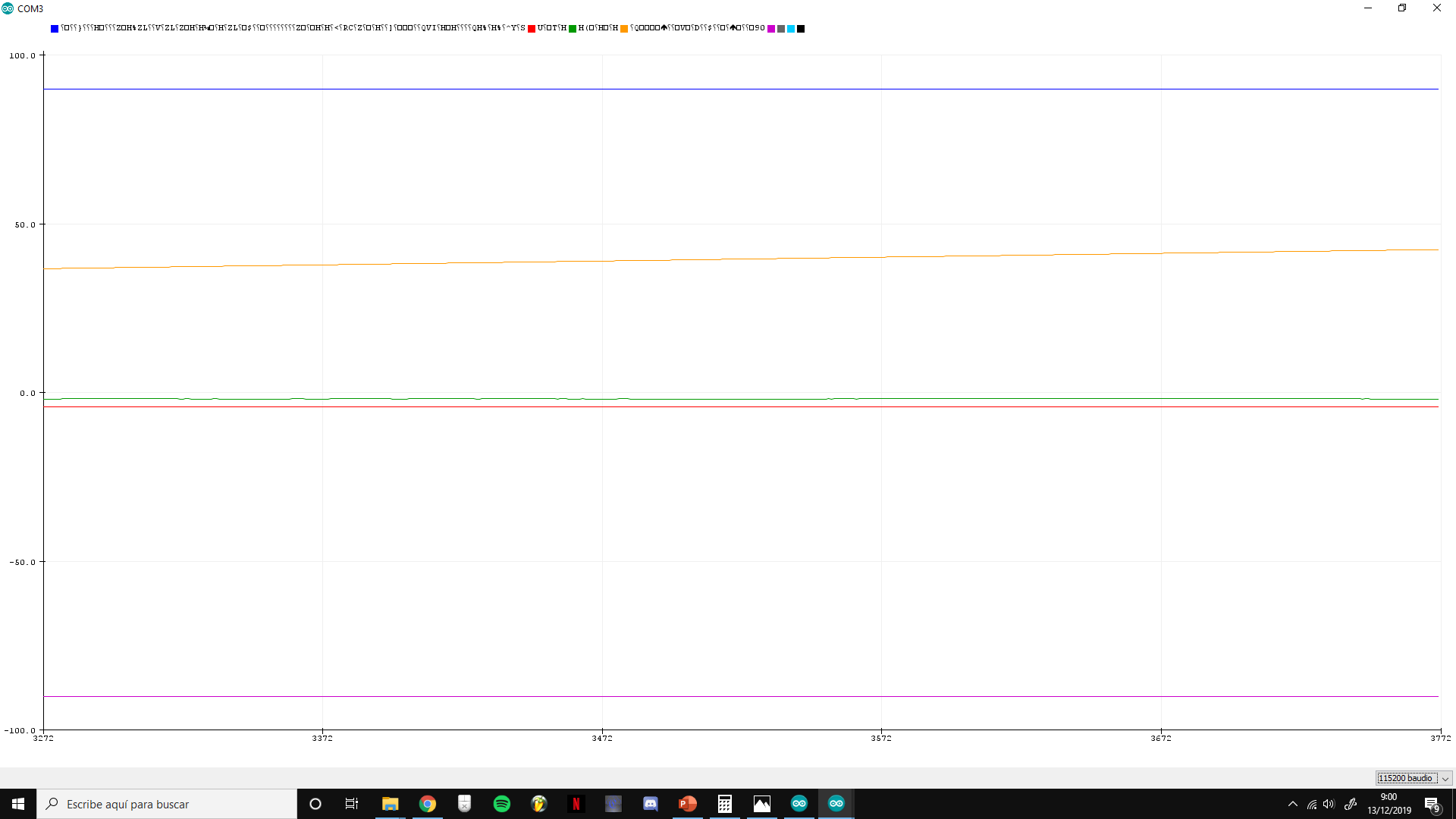 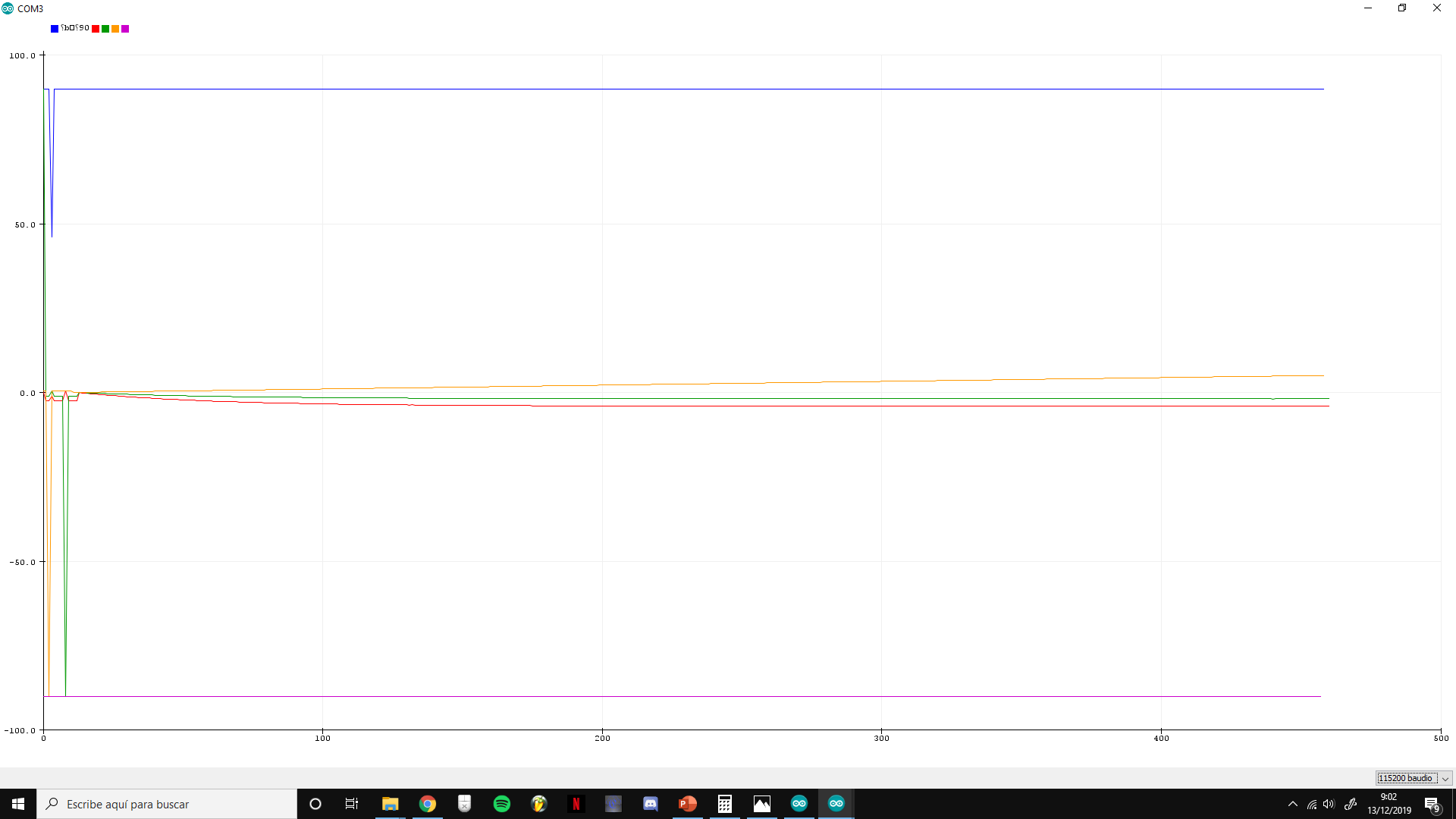 U
Deriva trastorna la señal
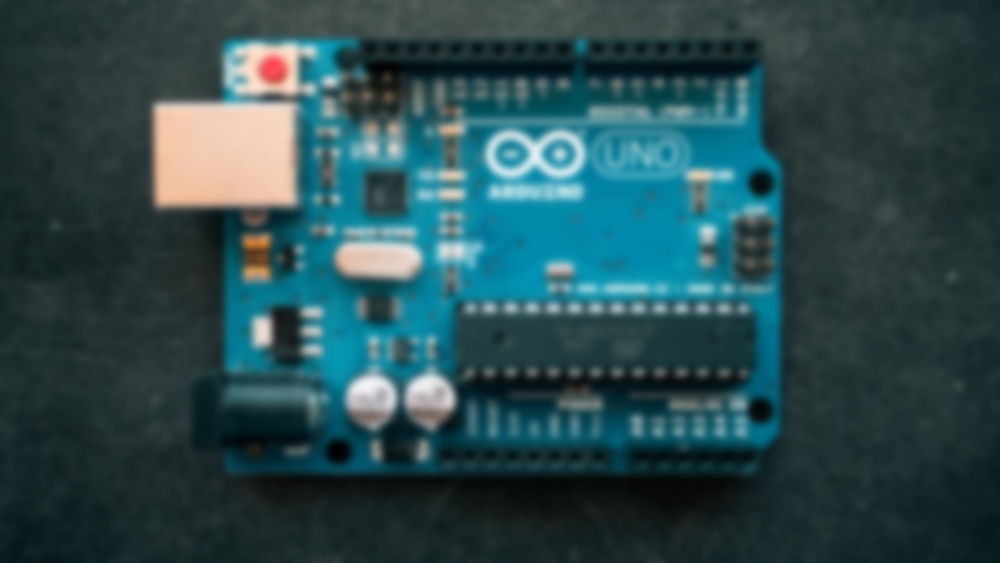 Solución 1.2 – Combinación método de la tangente e integración del giro
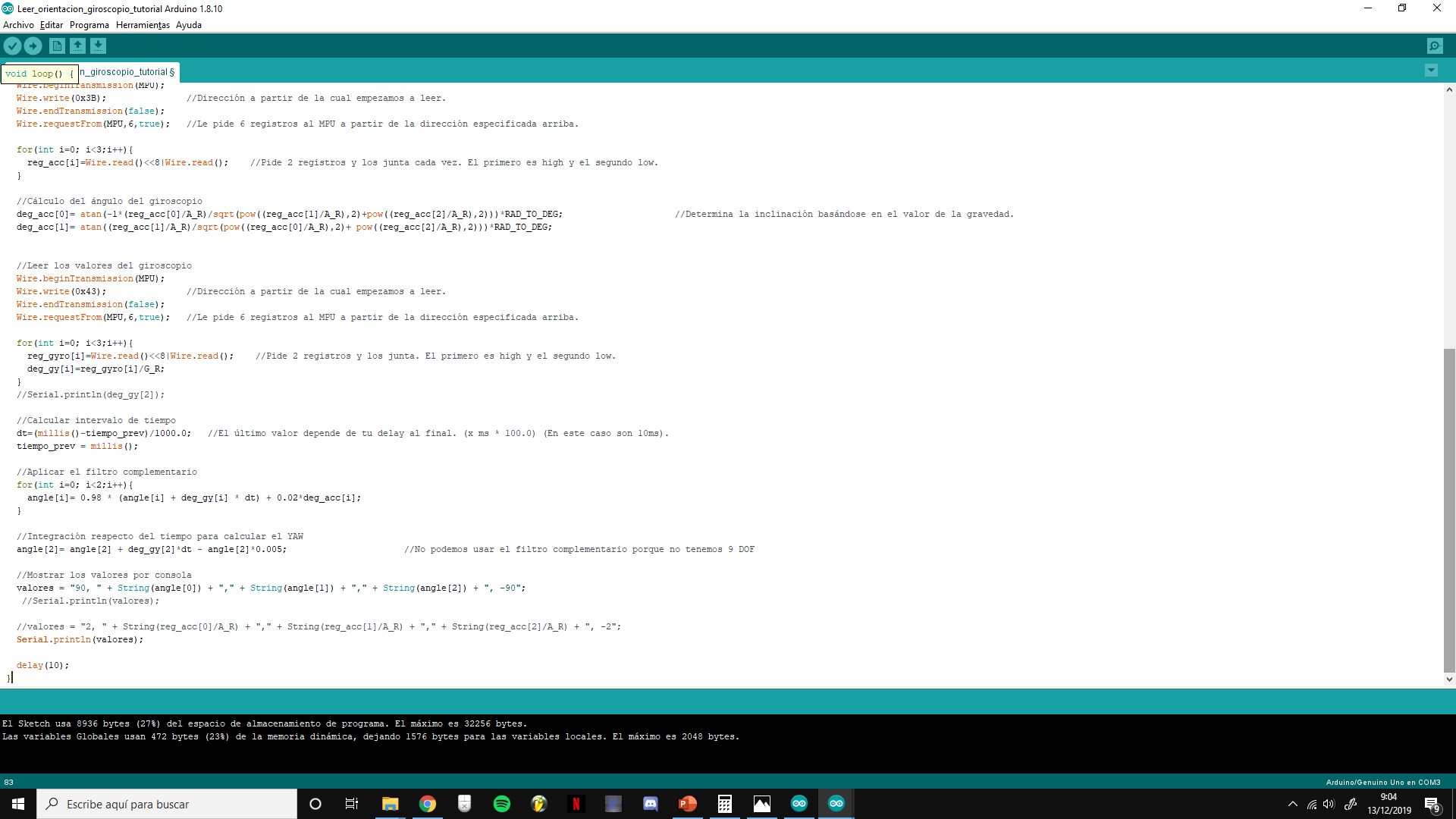 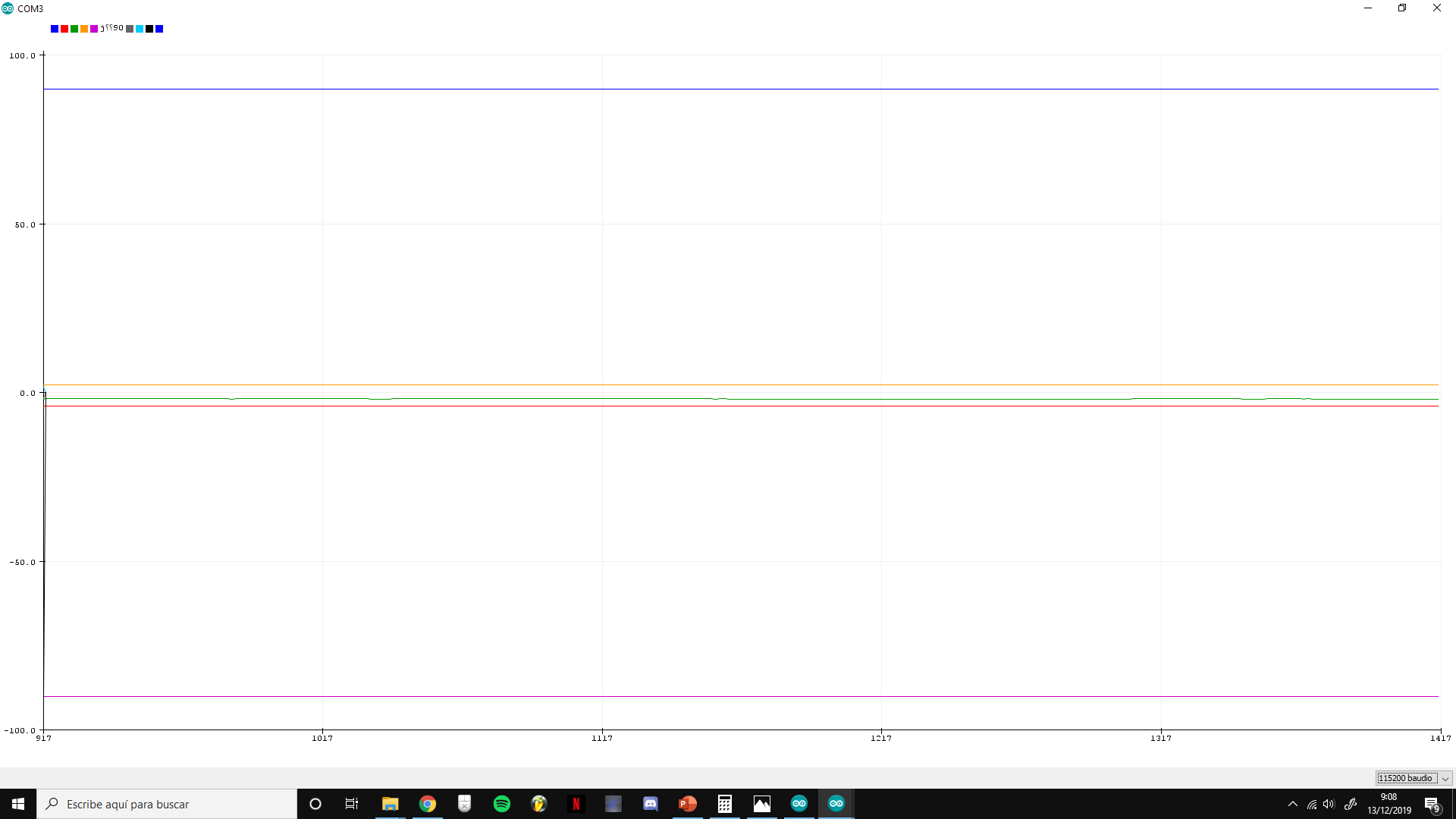 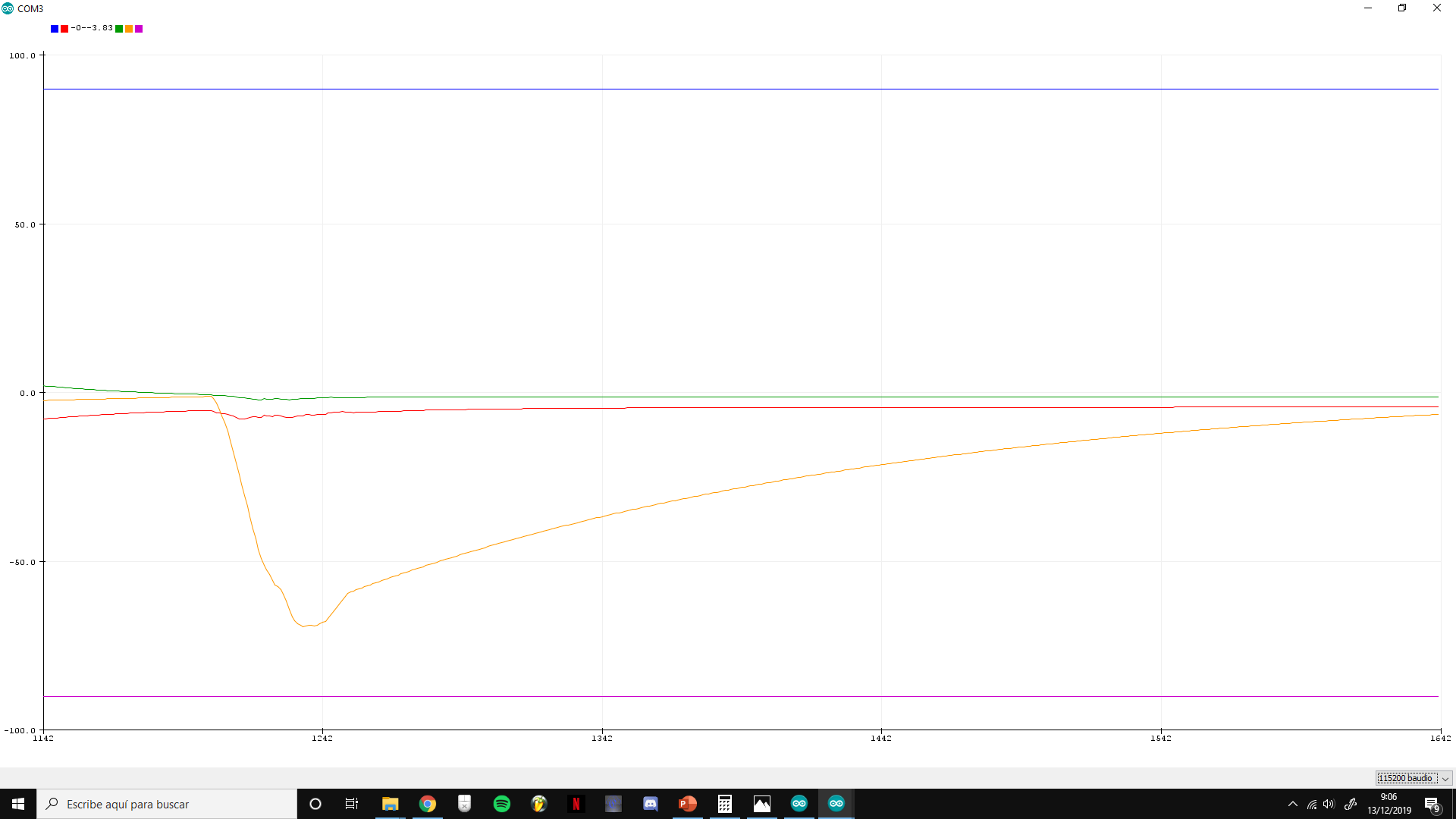 U
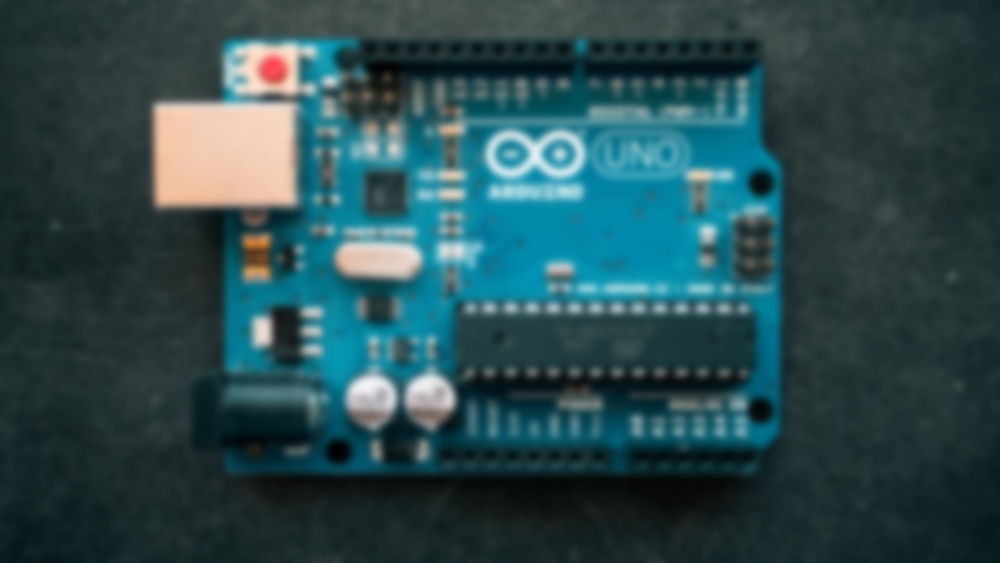 Solución 1.3 – Cambiar diseño
U
U
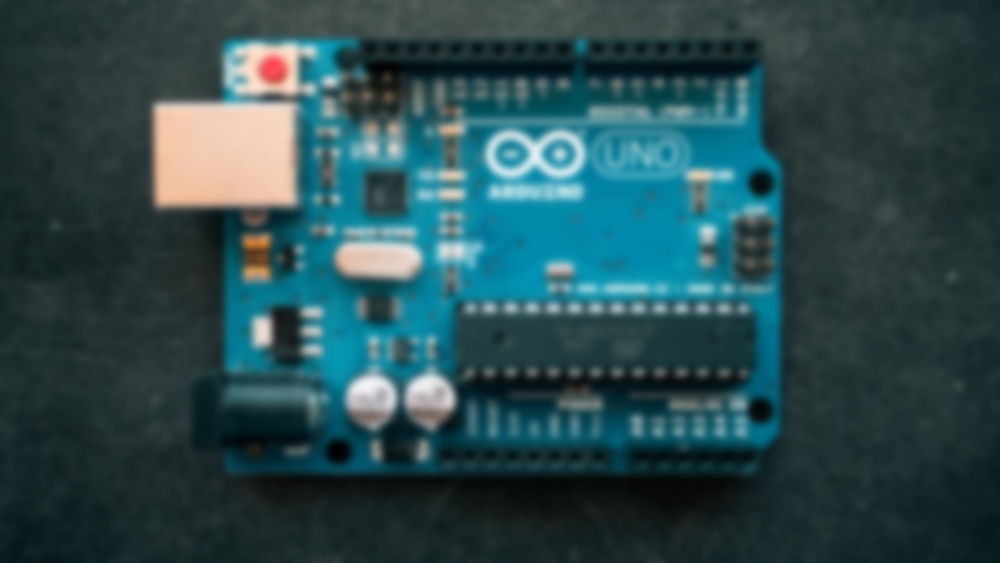 Solución 1.3 – Cambiar diseño
3 modos: “play”, “calibrar” y “tempo”.
Detección de angulación.
Detección de golpeo.
Calibración del entorno modular.
Reproducción del sonido via Arduino.
Interacción con DAWs
U
U
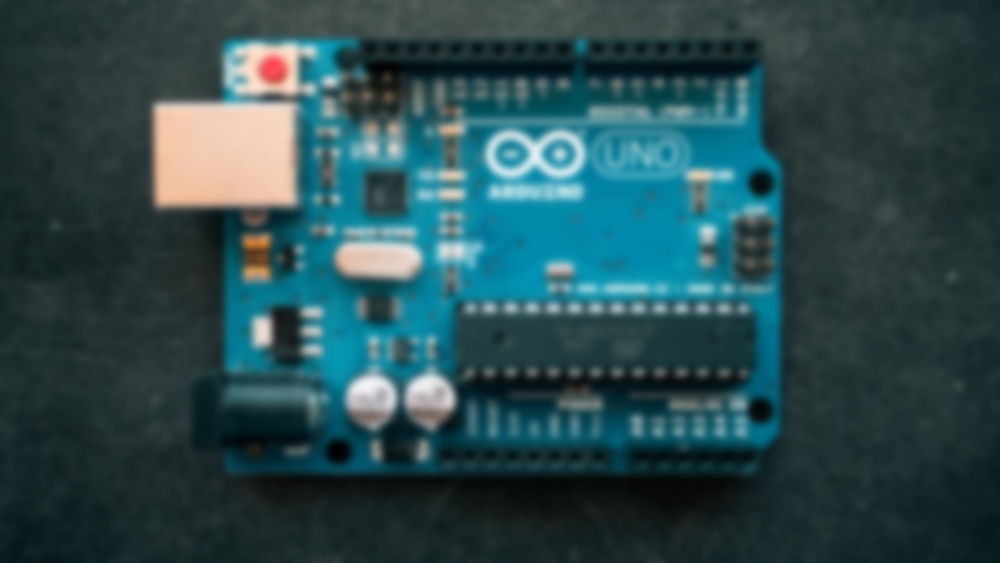 Solución 1.3 – Cambiar diseño
Detección de angulación
Detección de golpeo
Ángulo en Z
Variación en la aceleración Z
Poco preciso
Z siempre mirando hacia abajo
U
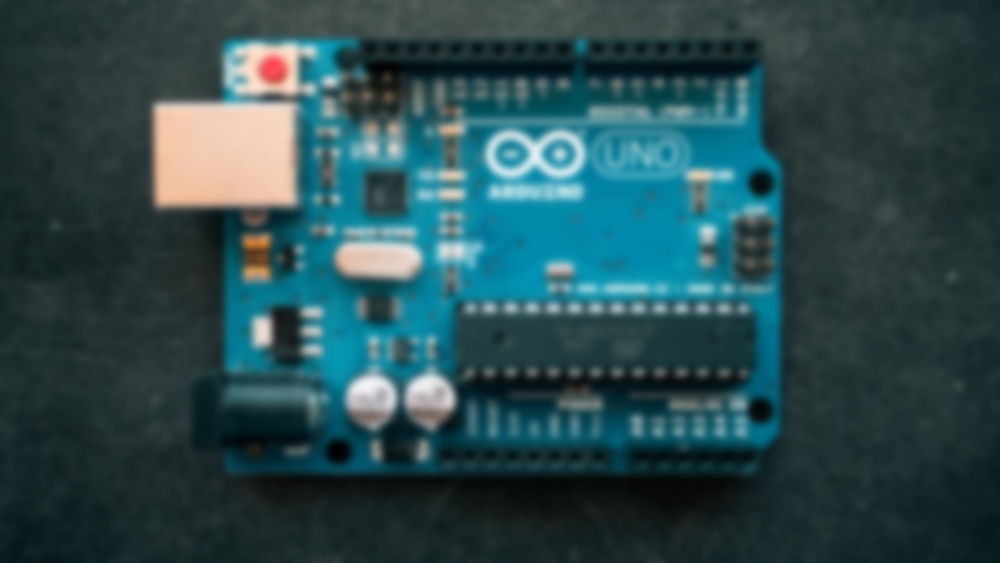 Problema 2 – Detección de angulación
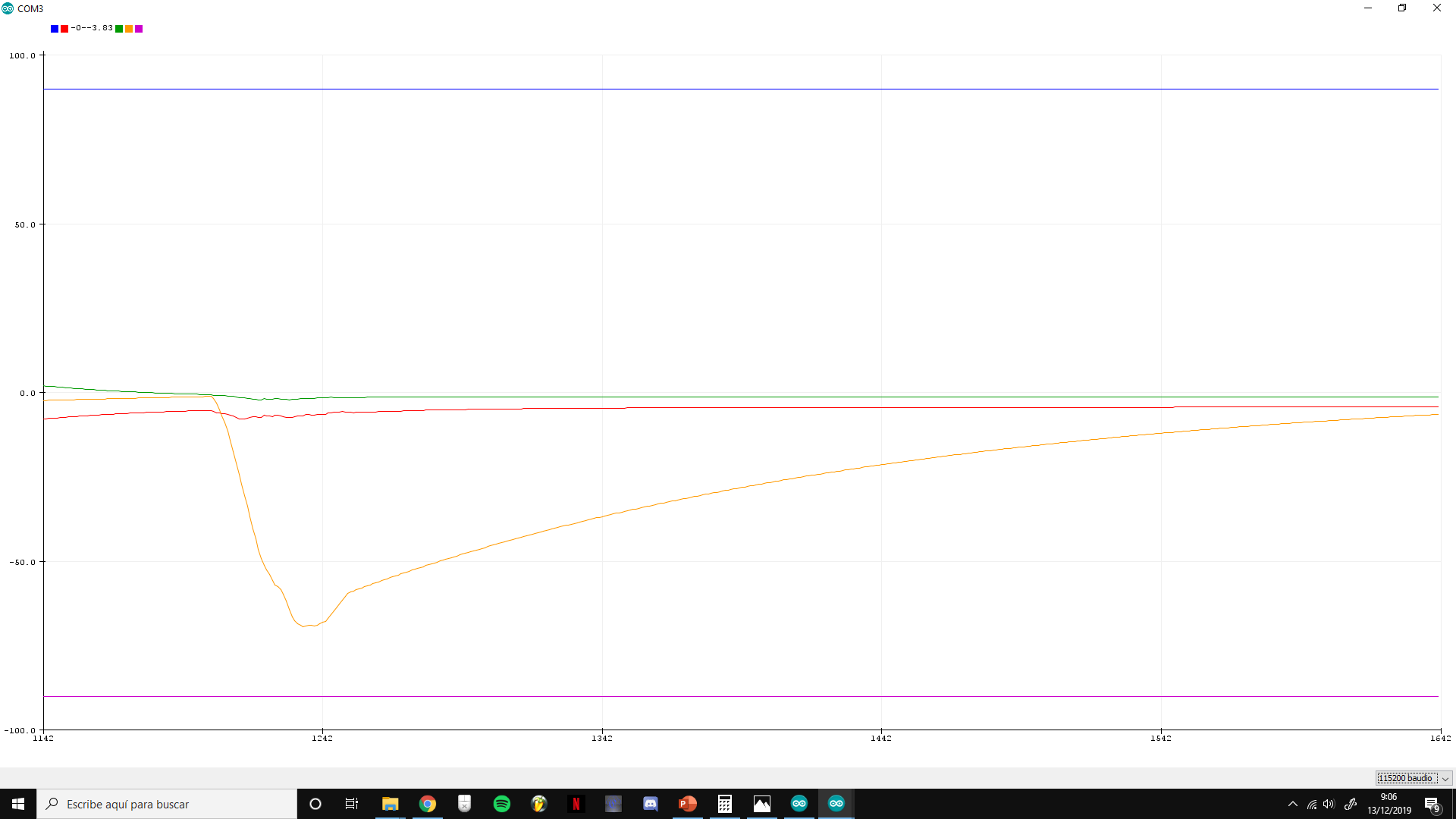 Golpe  Angulo baqueta = Punto medio de zona impactada
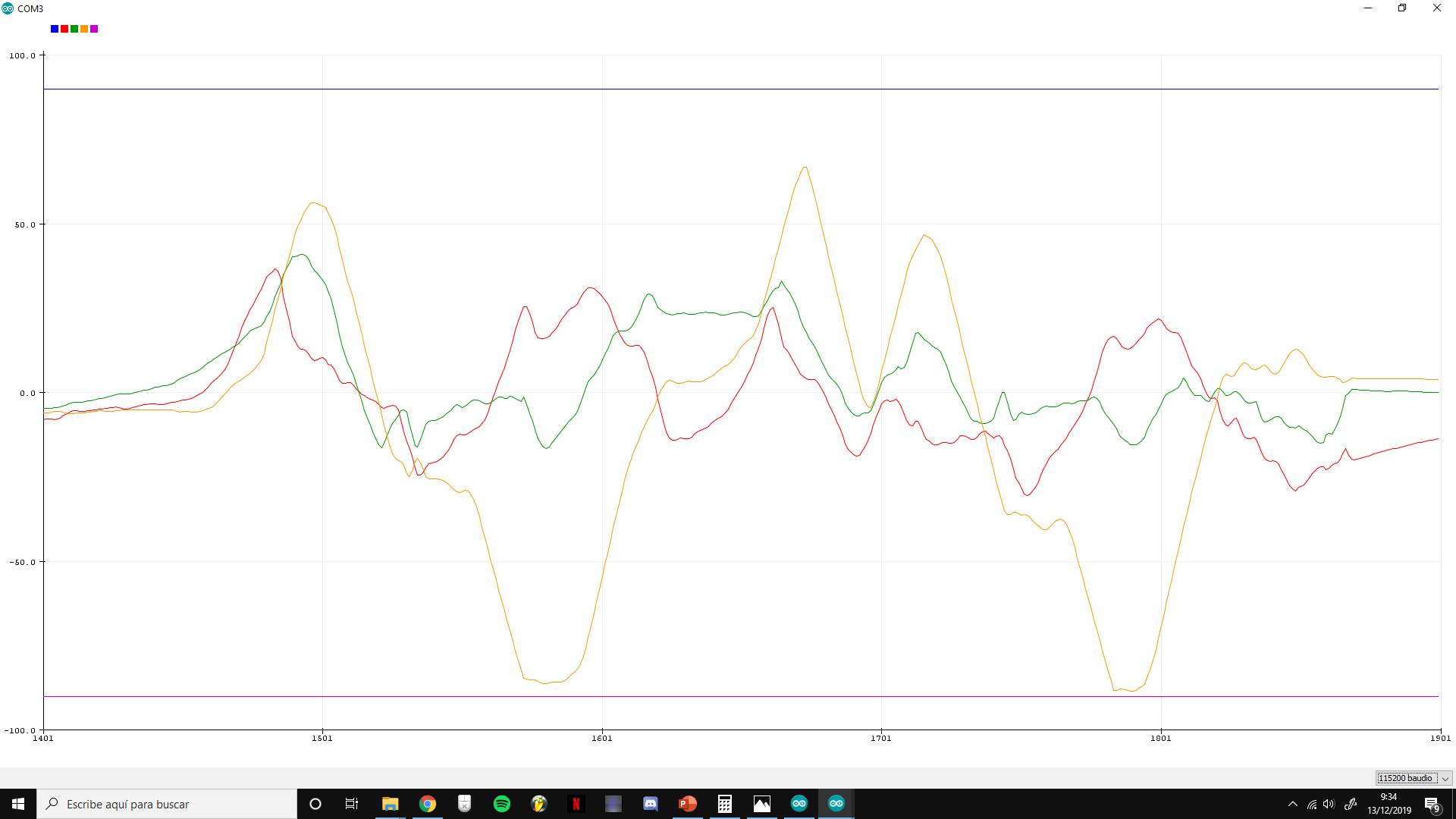 U
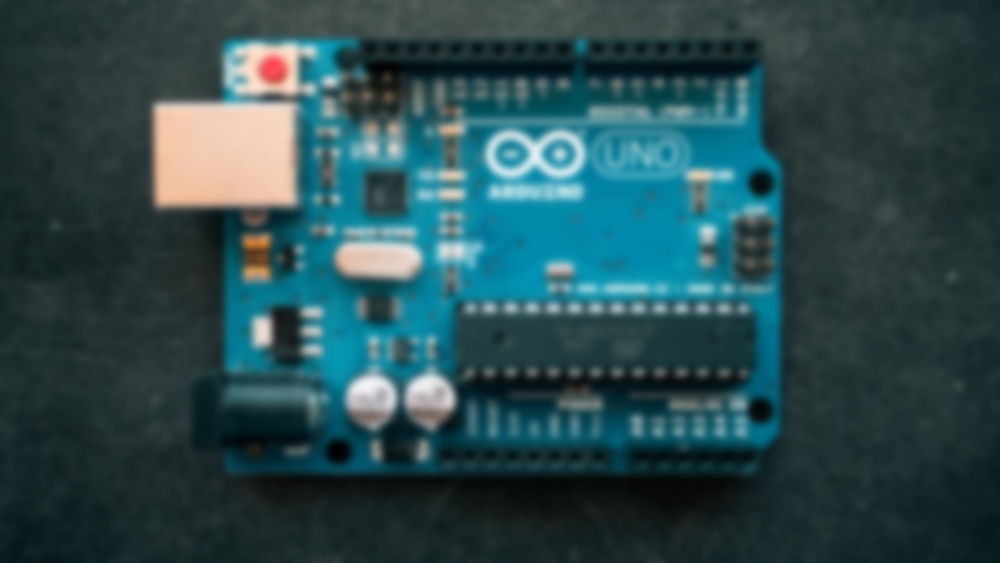 Solución 1.3 – Calibración
U
U
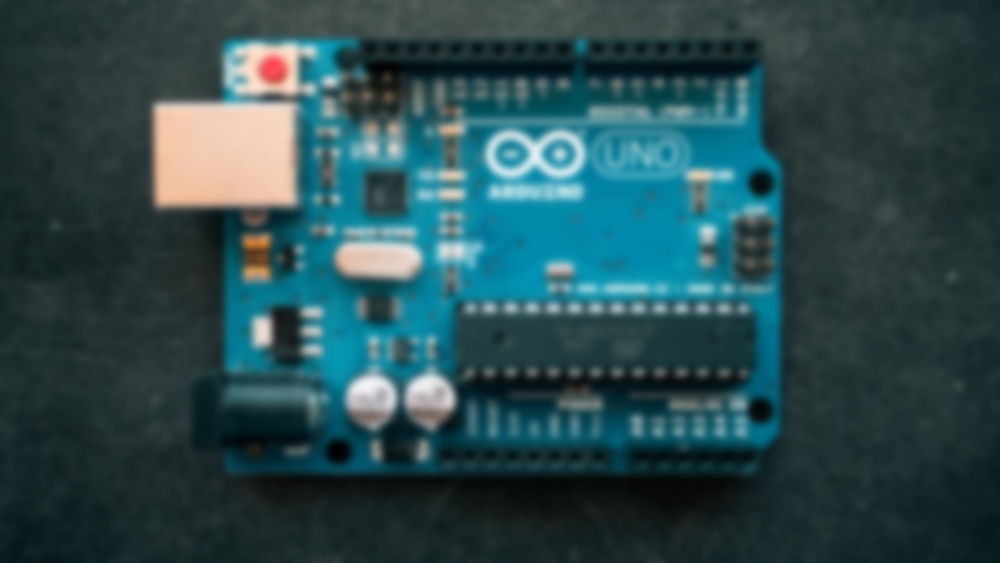 Problema 2 – Detección de golpeo
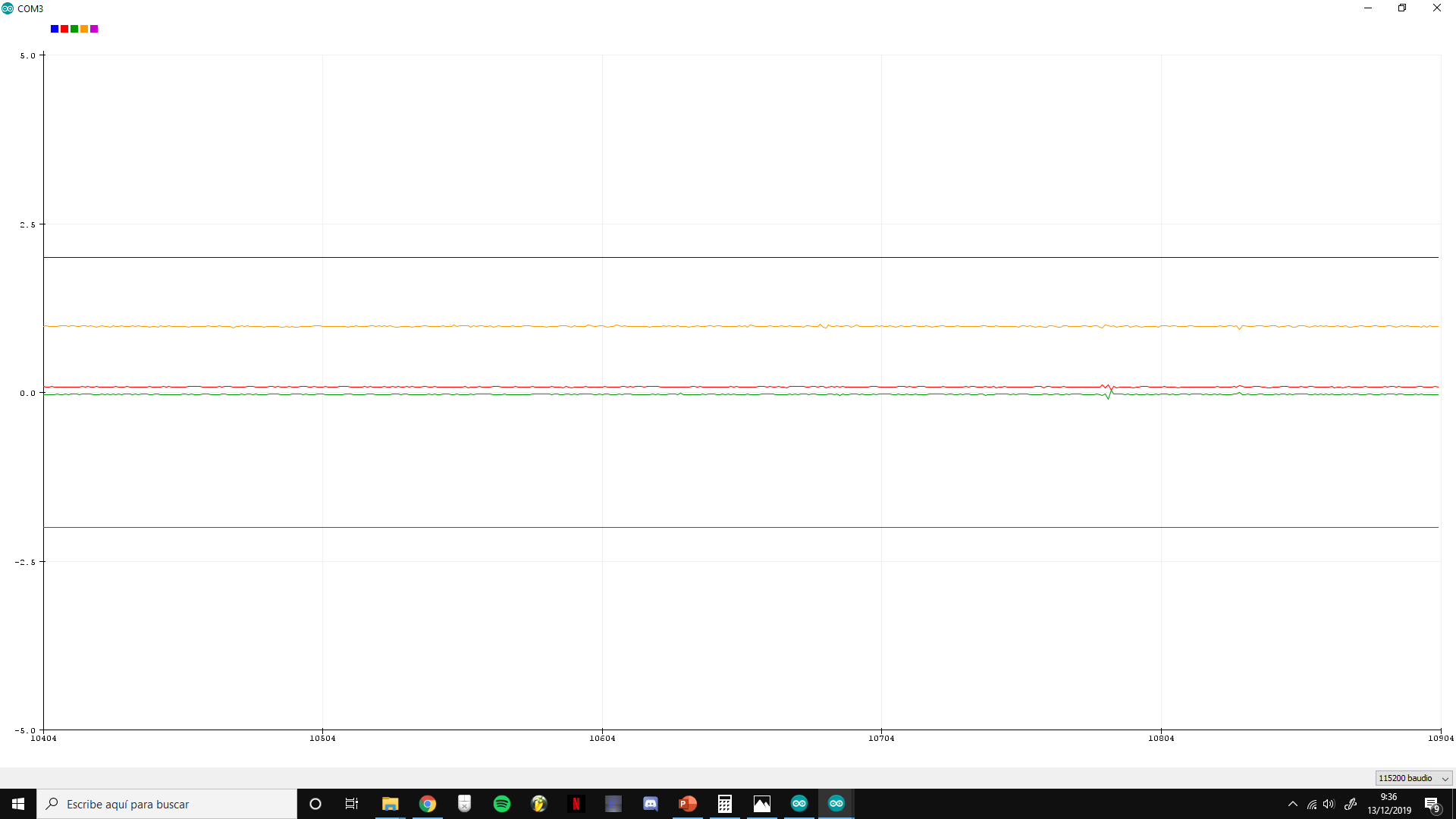 U
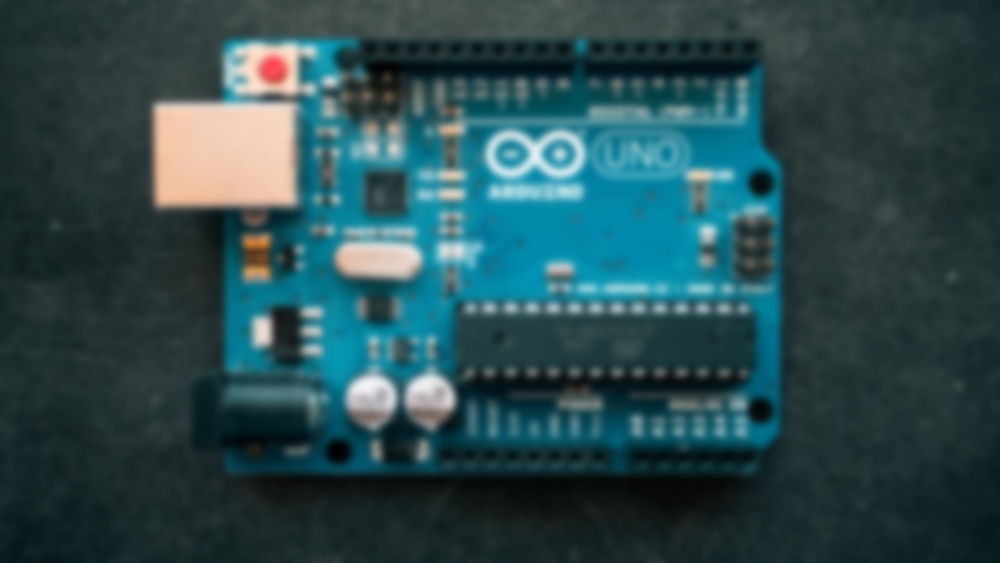 Problema 2 – Detección de golpeo
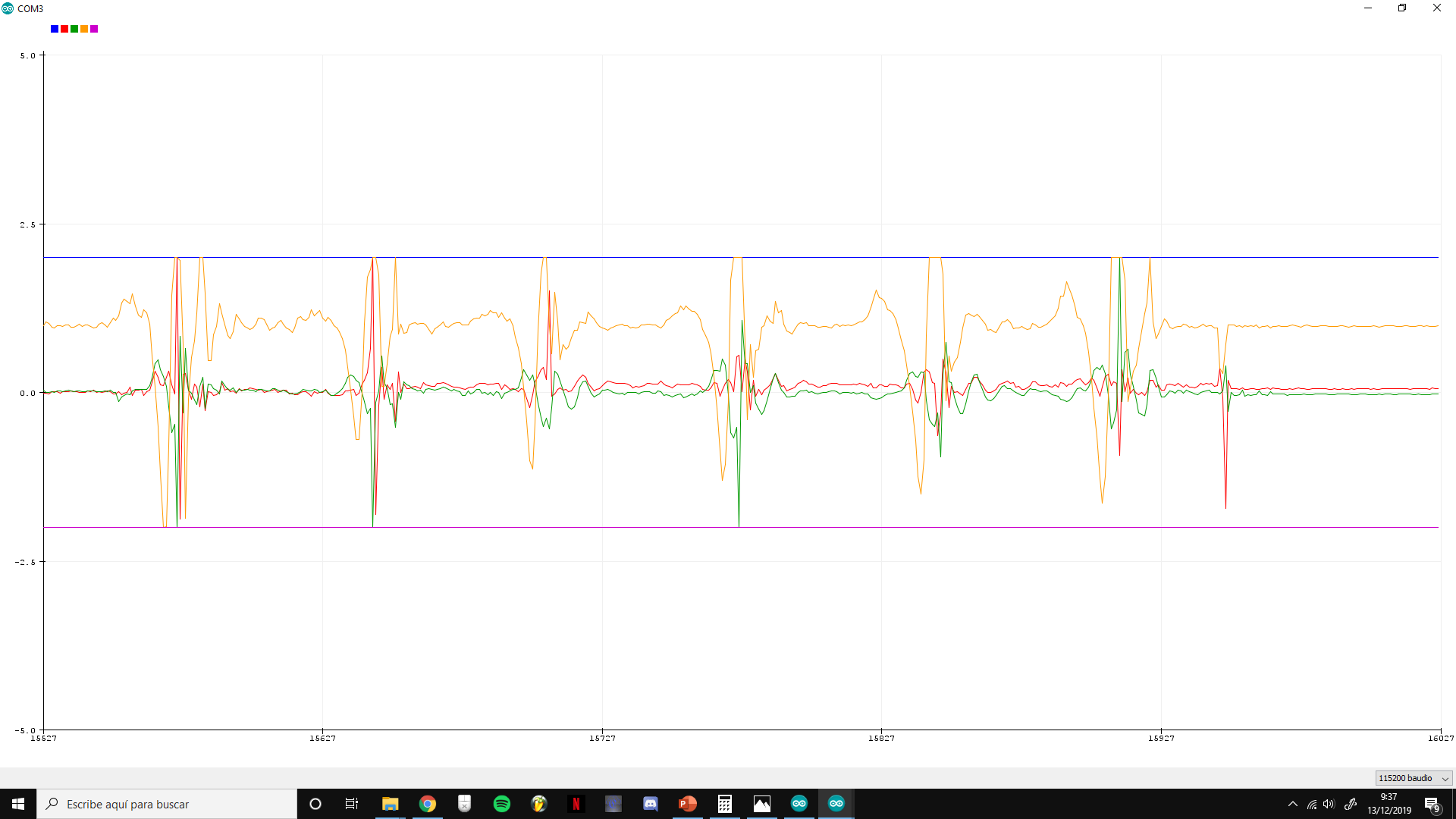 U
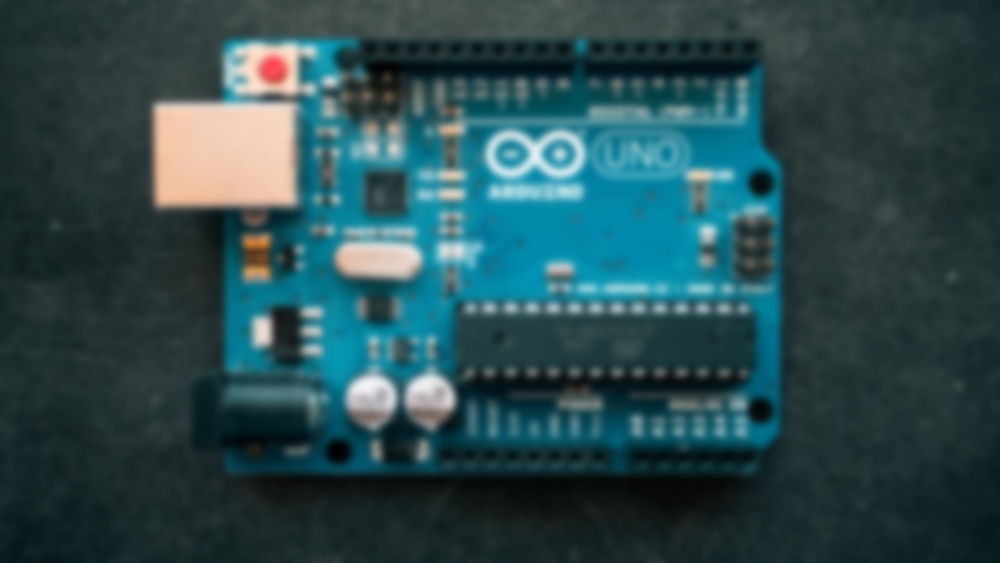 Problema 2 – Detección de golpeo
Detección en 2 pasos: Carga y golpe
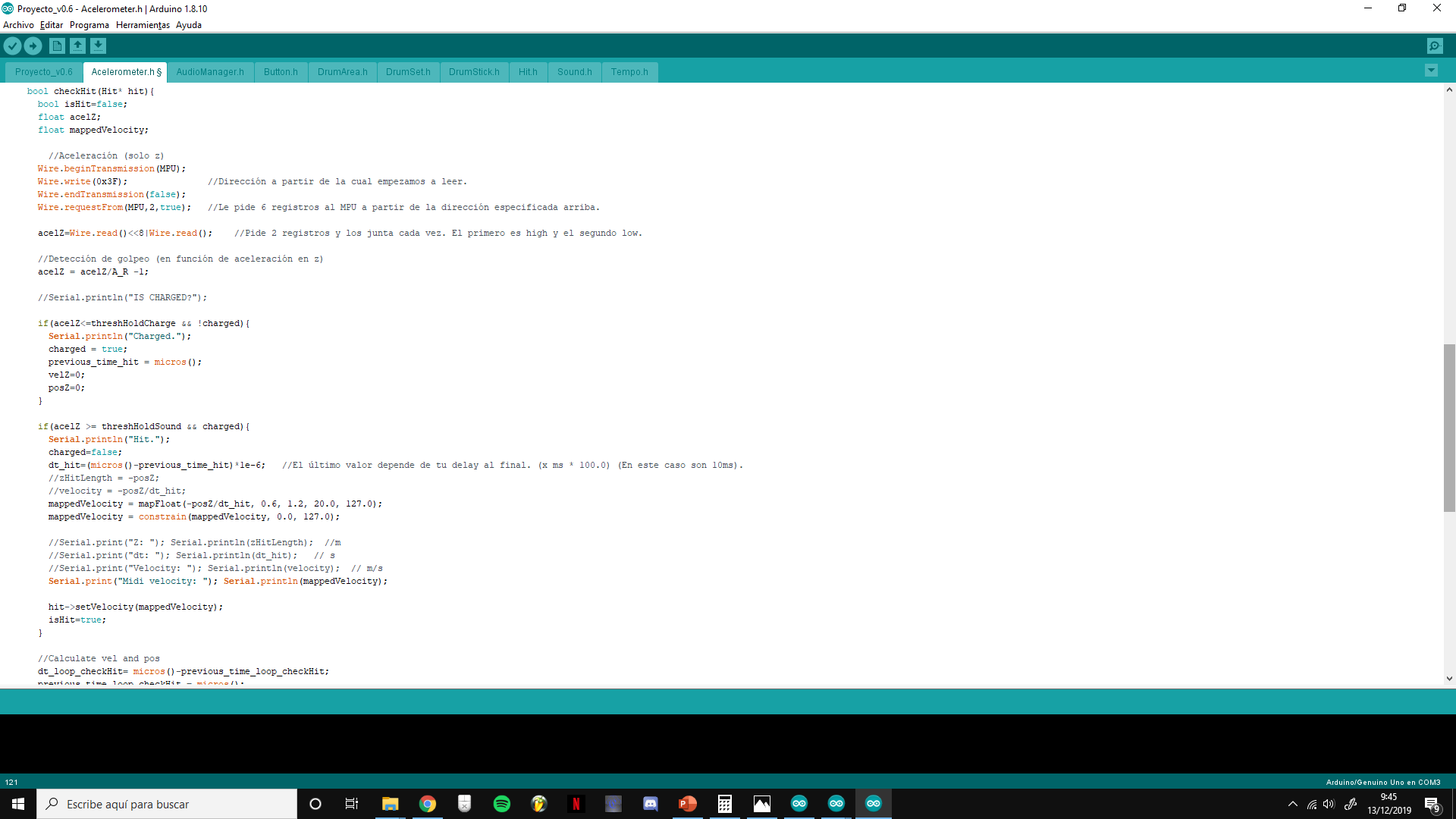 Lectura de operandos
Eliminar gravedad
Carga
Golpe
U
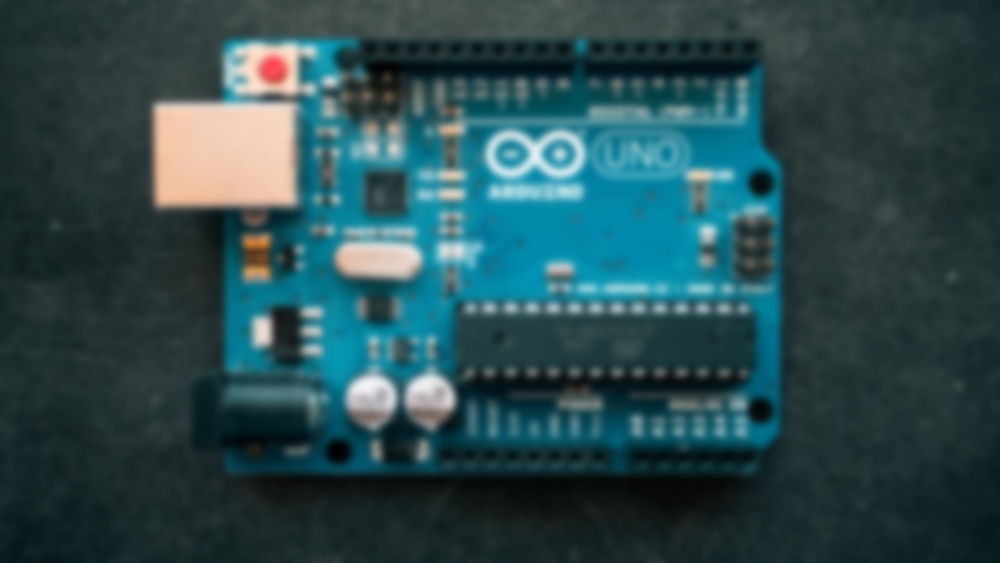 Problema 2 – Detección de golpeo
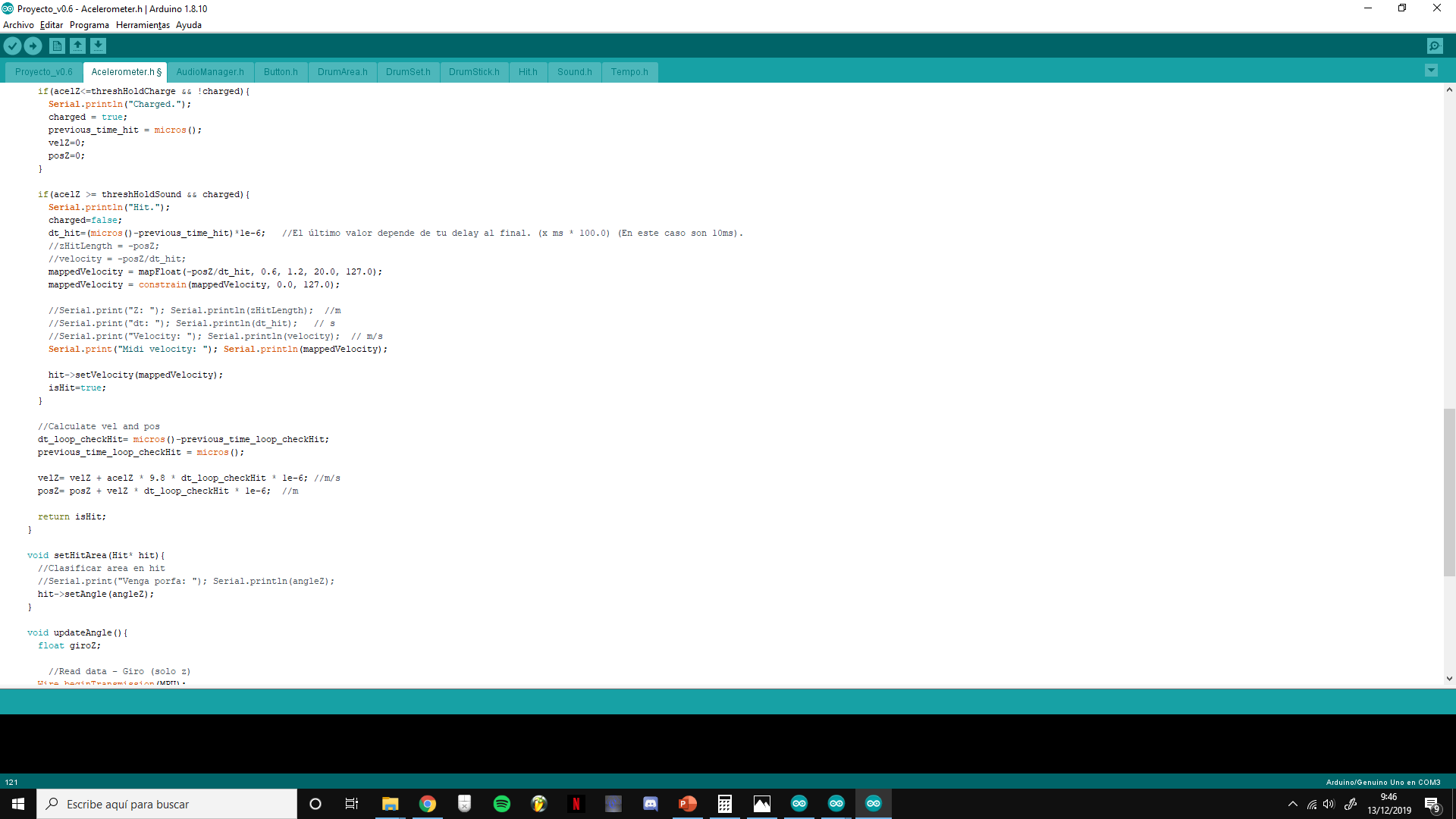 Golpe con sensibilidad (velocity)
V = Δp / Δt
Mapear rango
Guardar datos
Actualizar datos
U
Velocity es aproximado
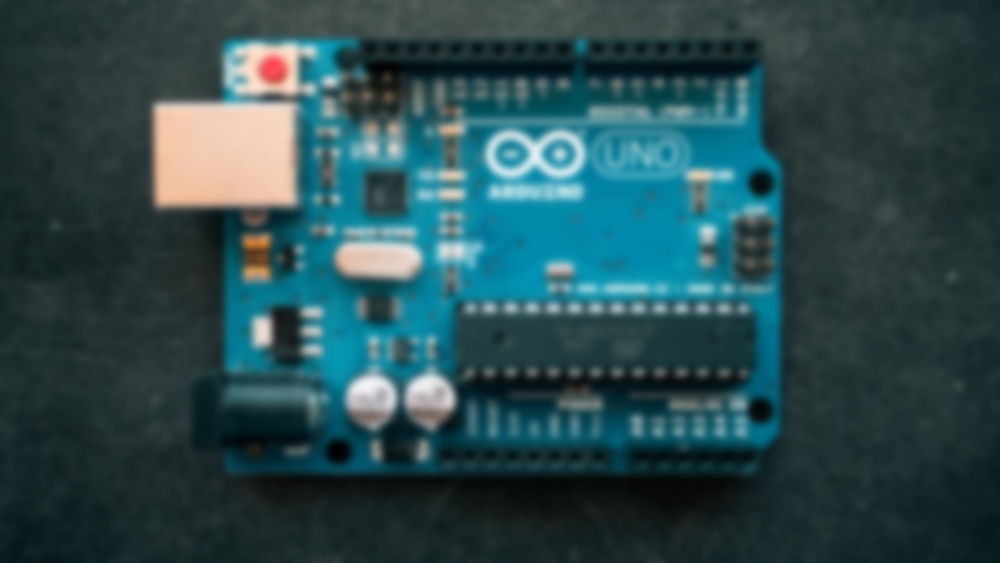 Problema 3 –
Memoria insuficiente
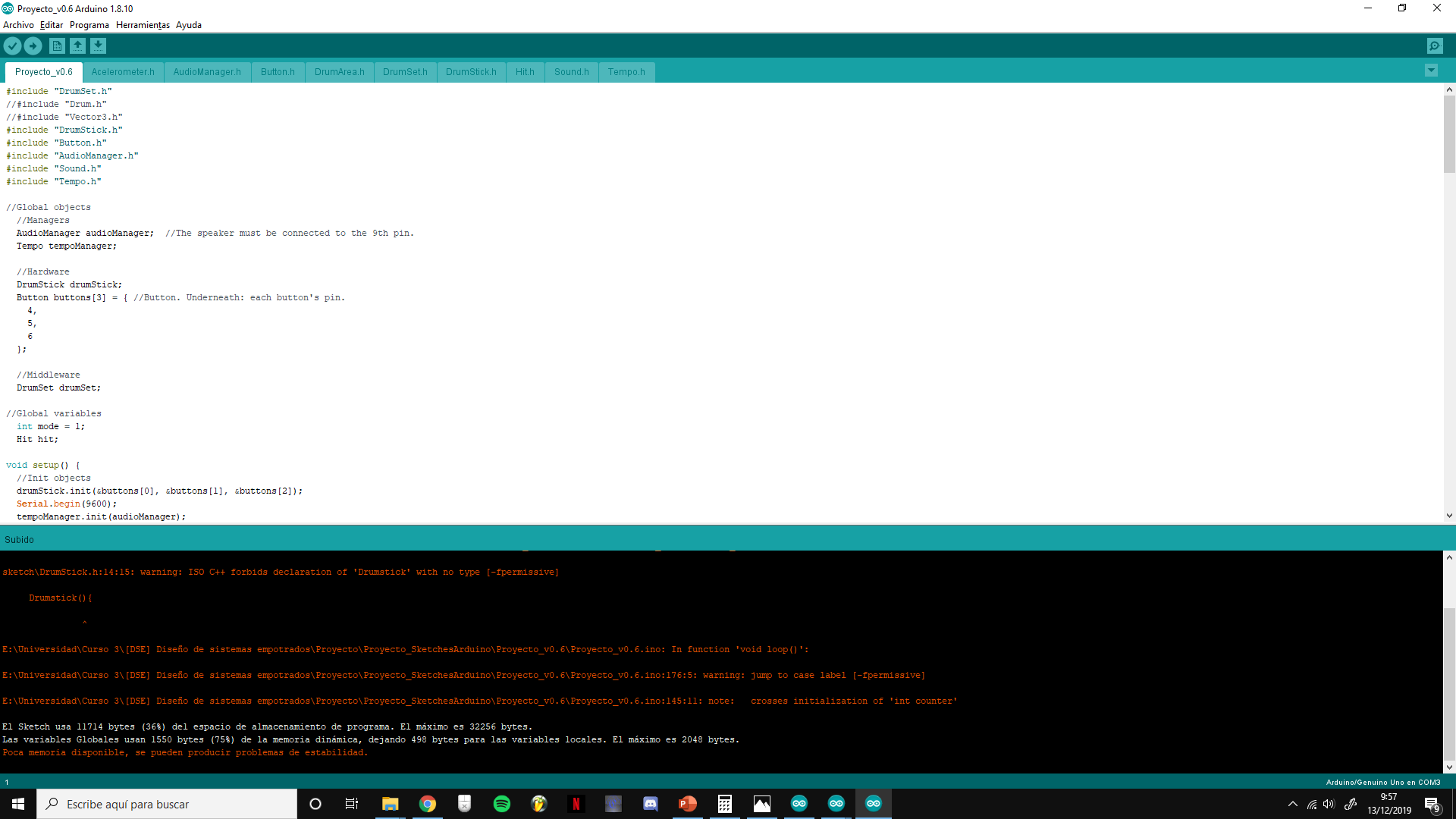 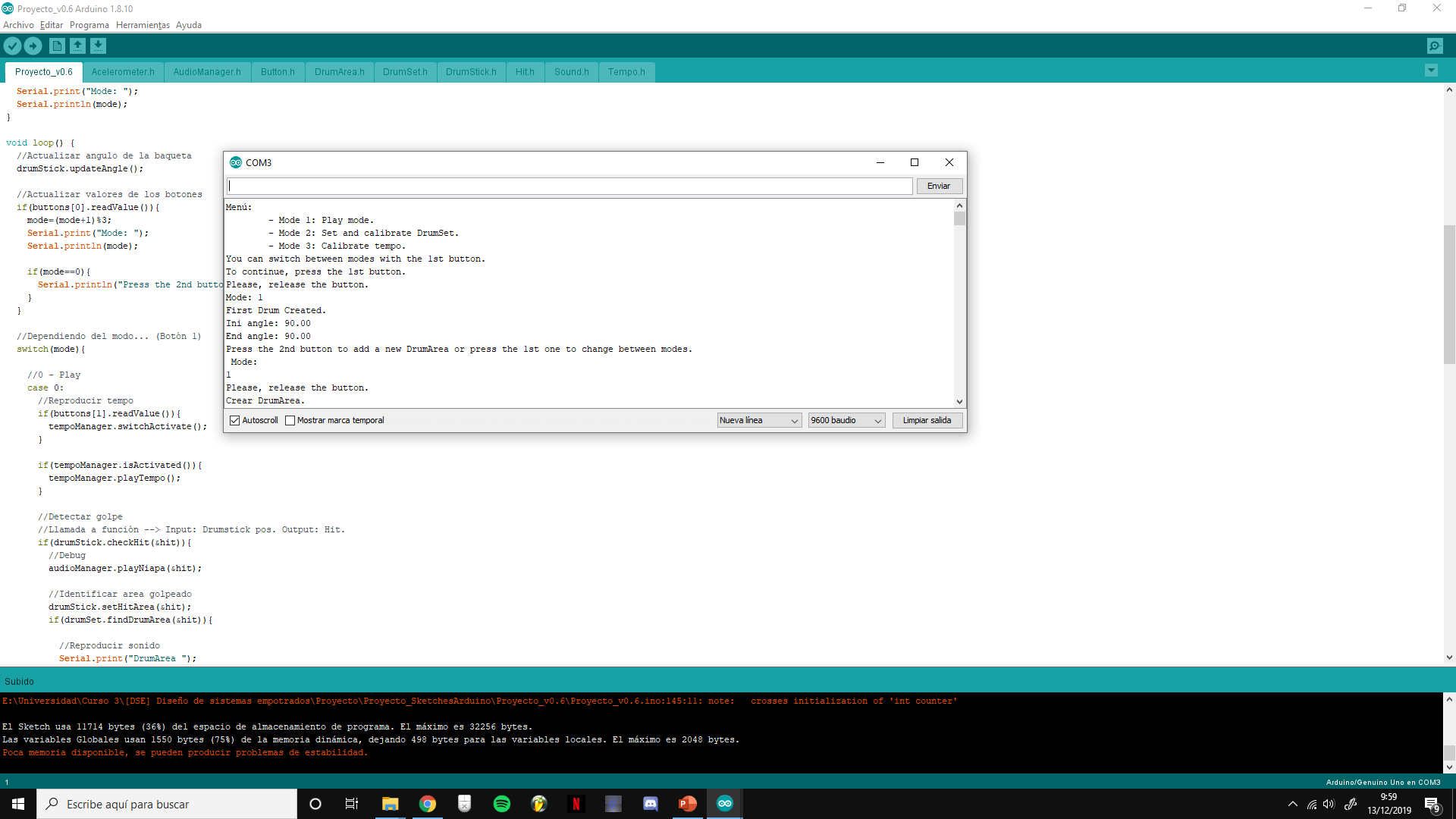 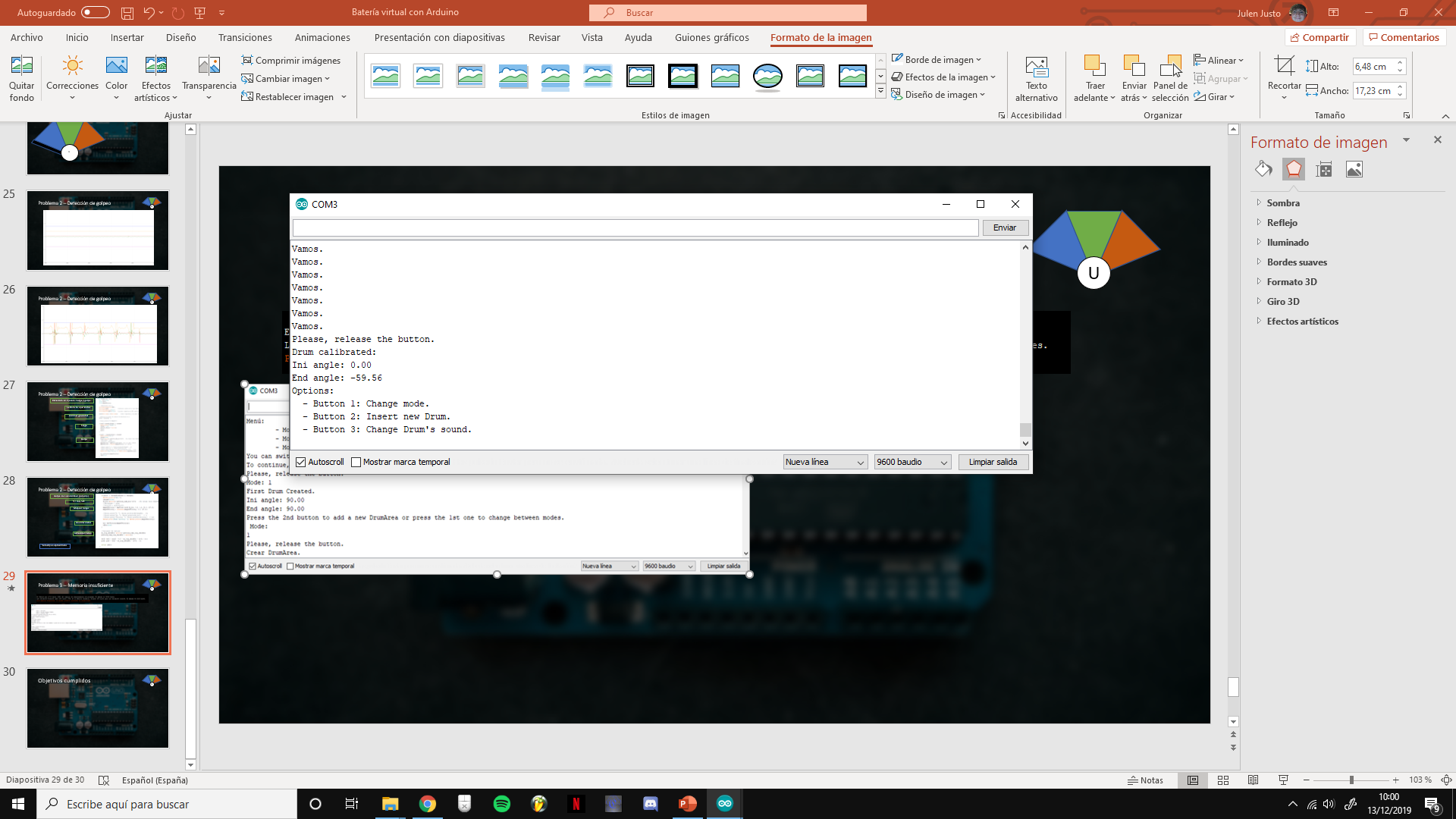 U
Hipótesis:
Deja de recibir valores por funciones
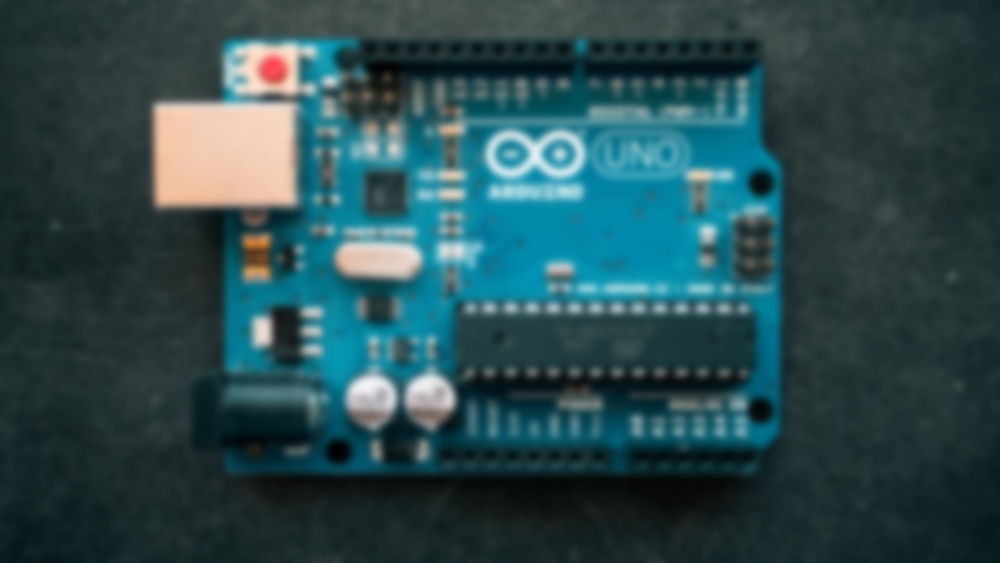 Problema 3.1 – Paso de argumentos no recibido
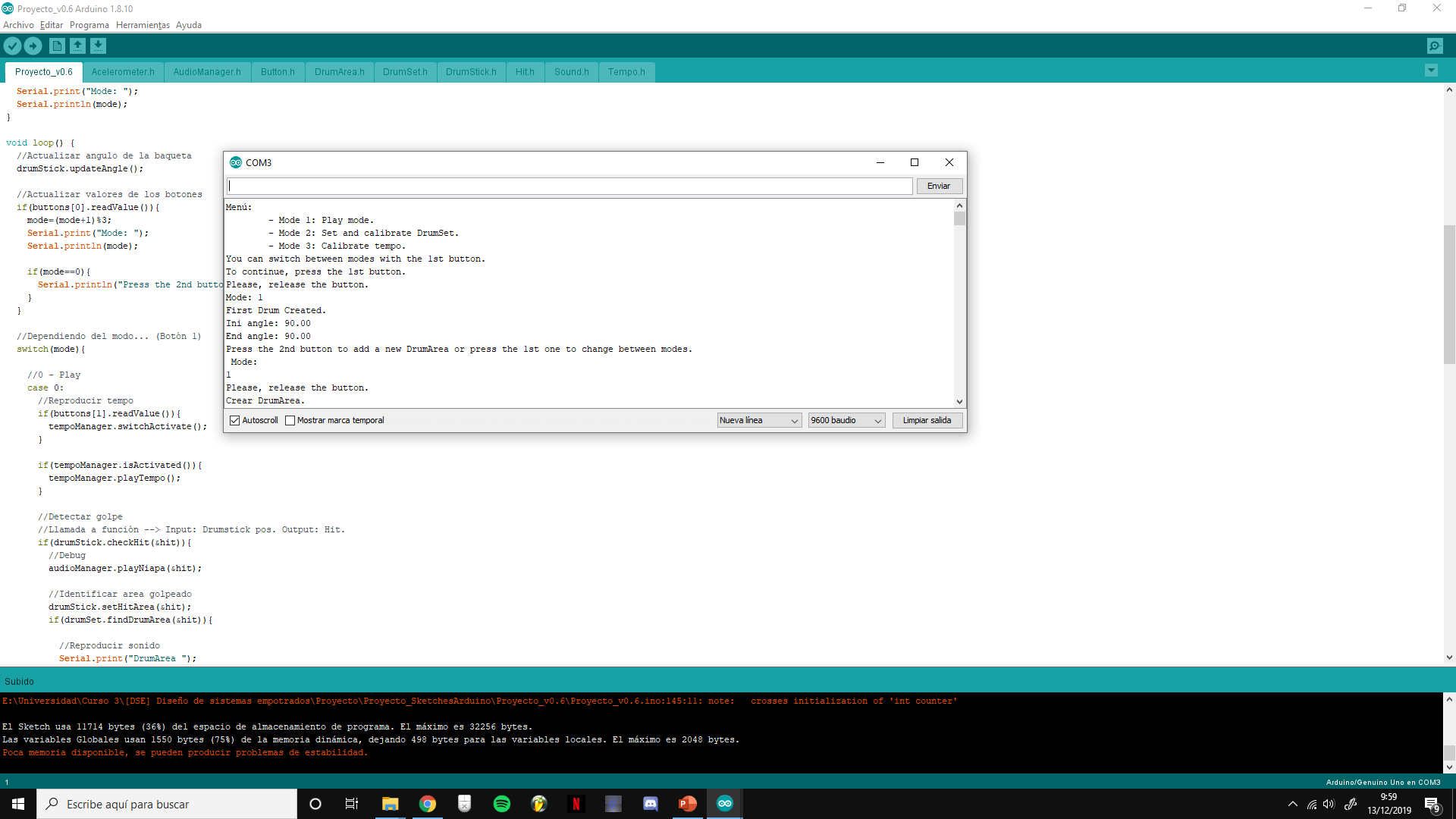 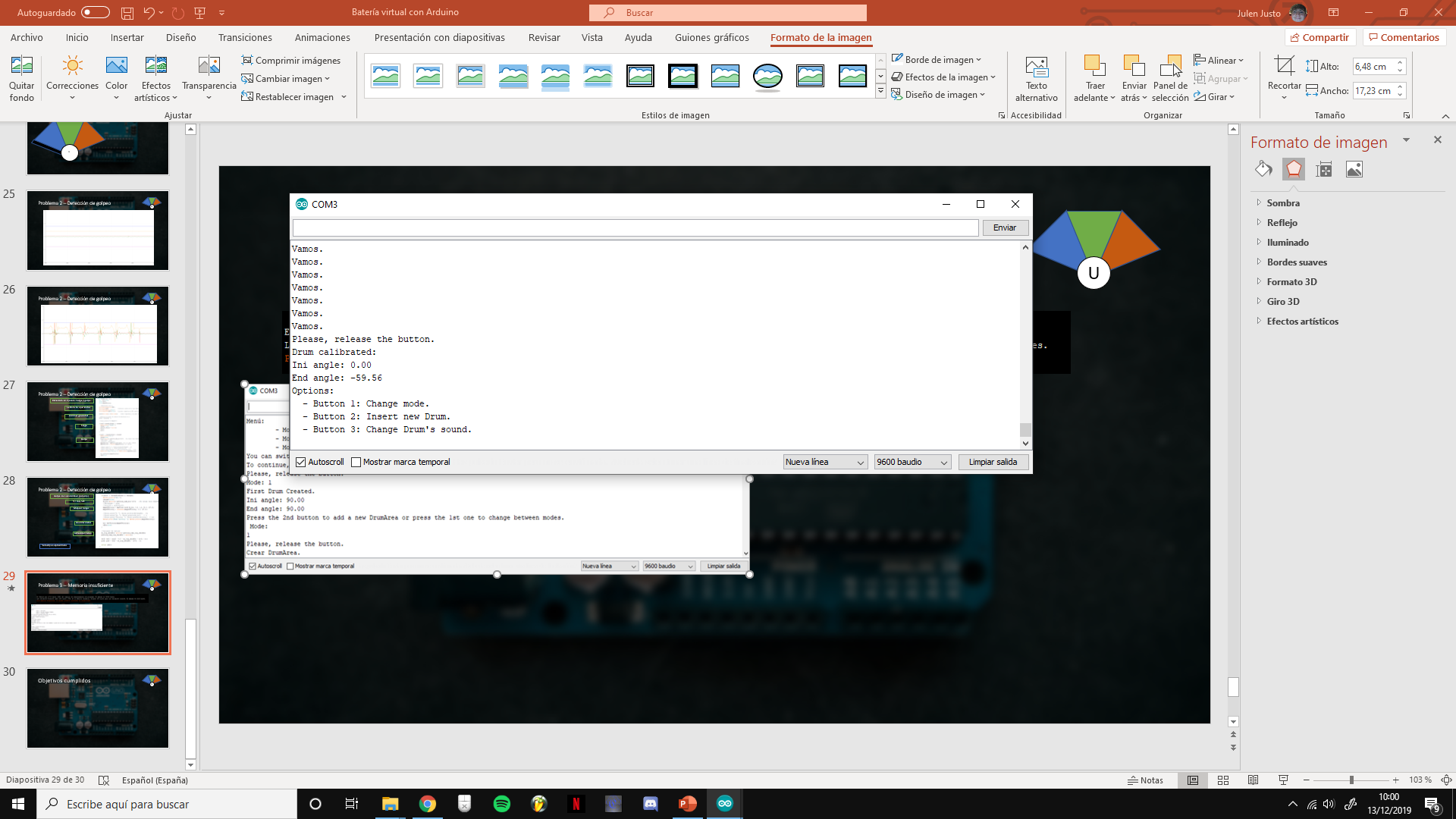 U
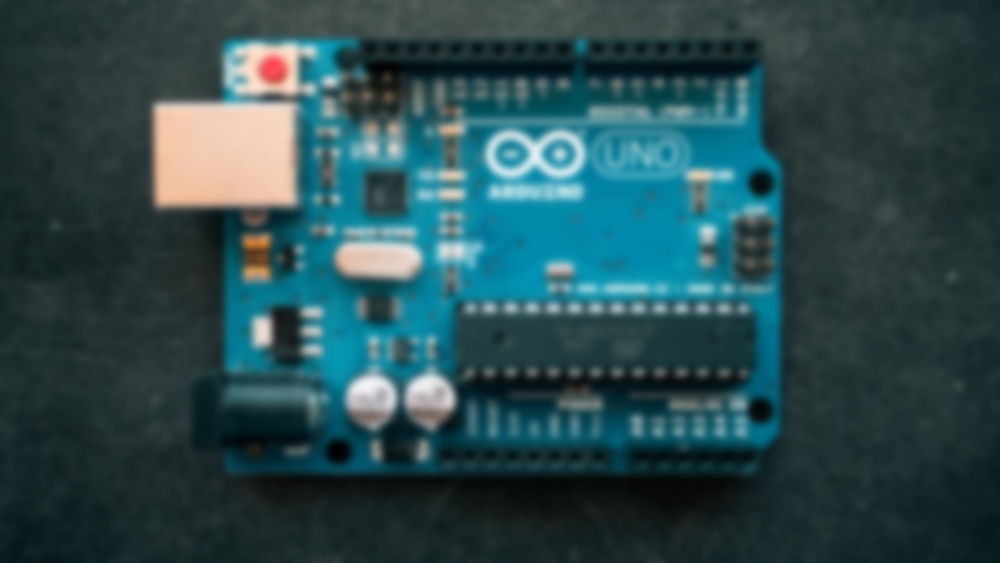 Problema 3.2 – Memoria insuficiente
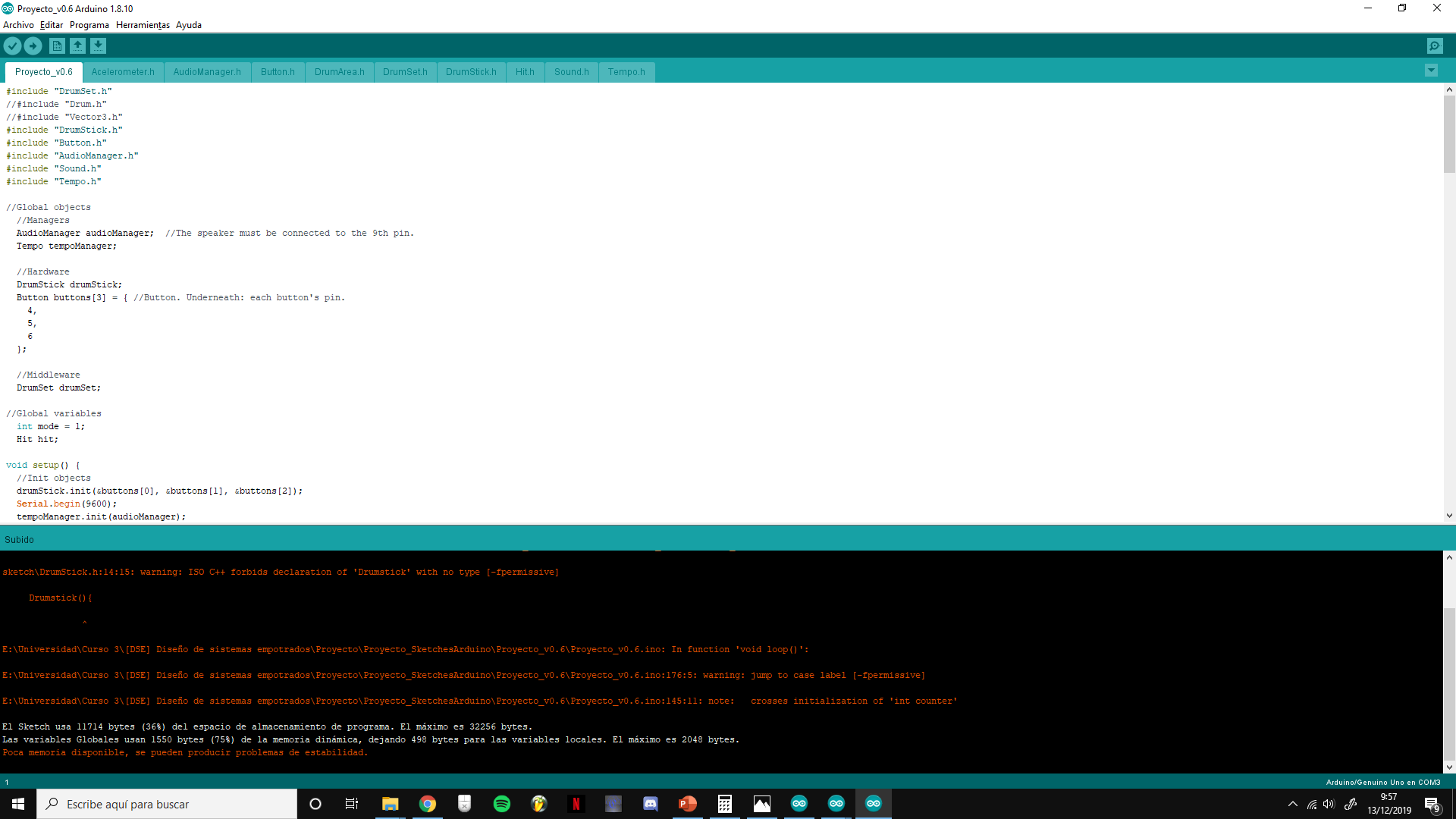 Hipótesis:
Deja de recibir valores por funciones porque no hay espacio (?)
U
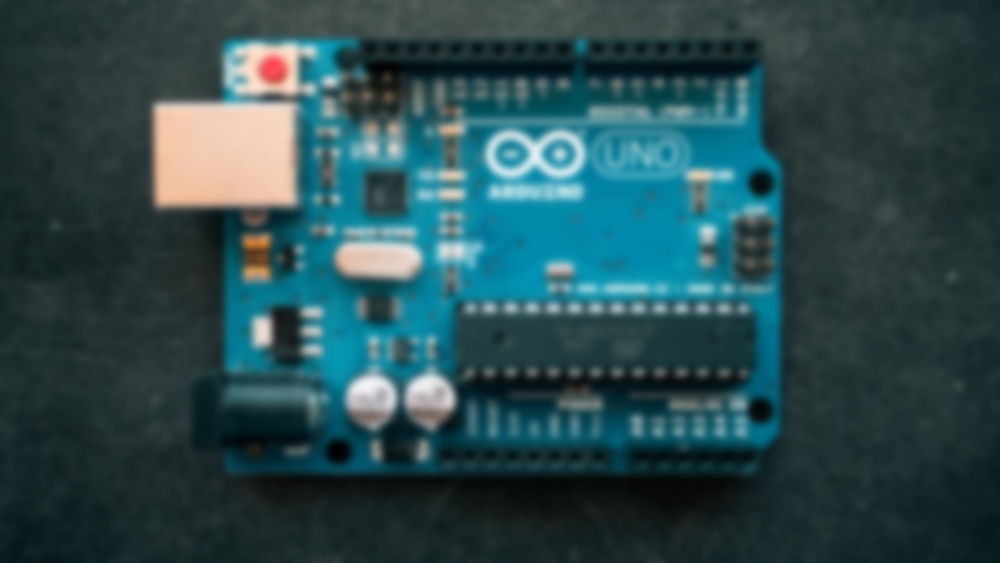 Objetivos cumplidos
3 modos: “play”, “calibrar” y “tempo”.
Detección de angulación.
Detección de golpeo.
Calibración del entorno modular.
Reproducción del sonido via Arduino.
Interacción con DAWs
Golpeo con sensibilidad
U
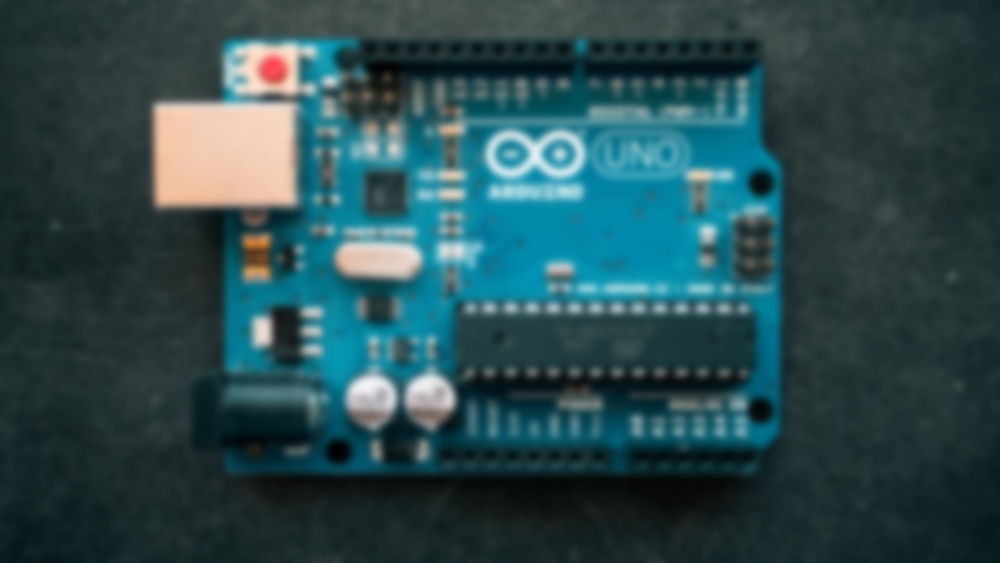 Objetivos futuros
Interacción con DAWs:
Libera recursos (?)
Implementación con sonidos de batería reales
Aprovecha rasgo velocity
Corregir error desconocido de paso de argumentos
Comprobar funcionalidad corrección de giro al golpear
Implementación con 2 baquetas:
Único problema: memoria.
Aplicación Android
U
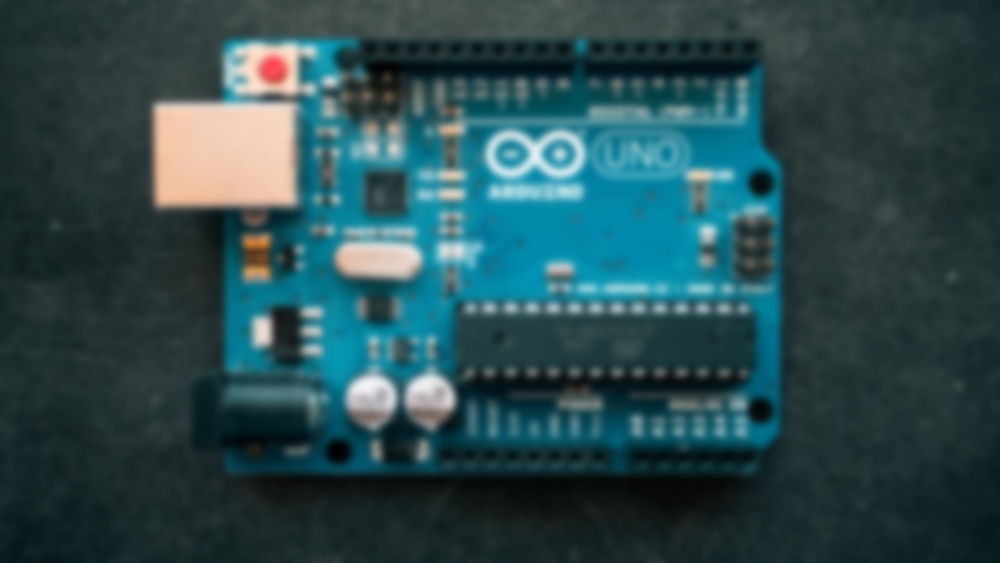 Agradecimientos
Asier Neira Casado
Cristian
U